KHTN 8
Chủ đề 7: 
Cơ thể người
Bài 27. Khái quát về cơ thể người
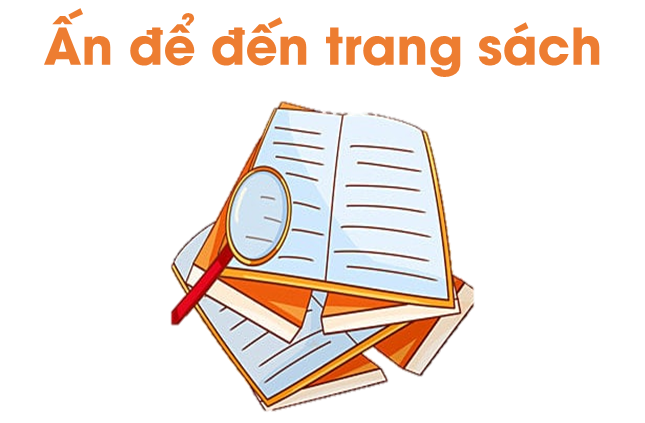 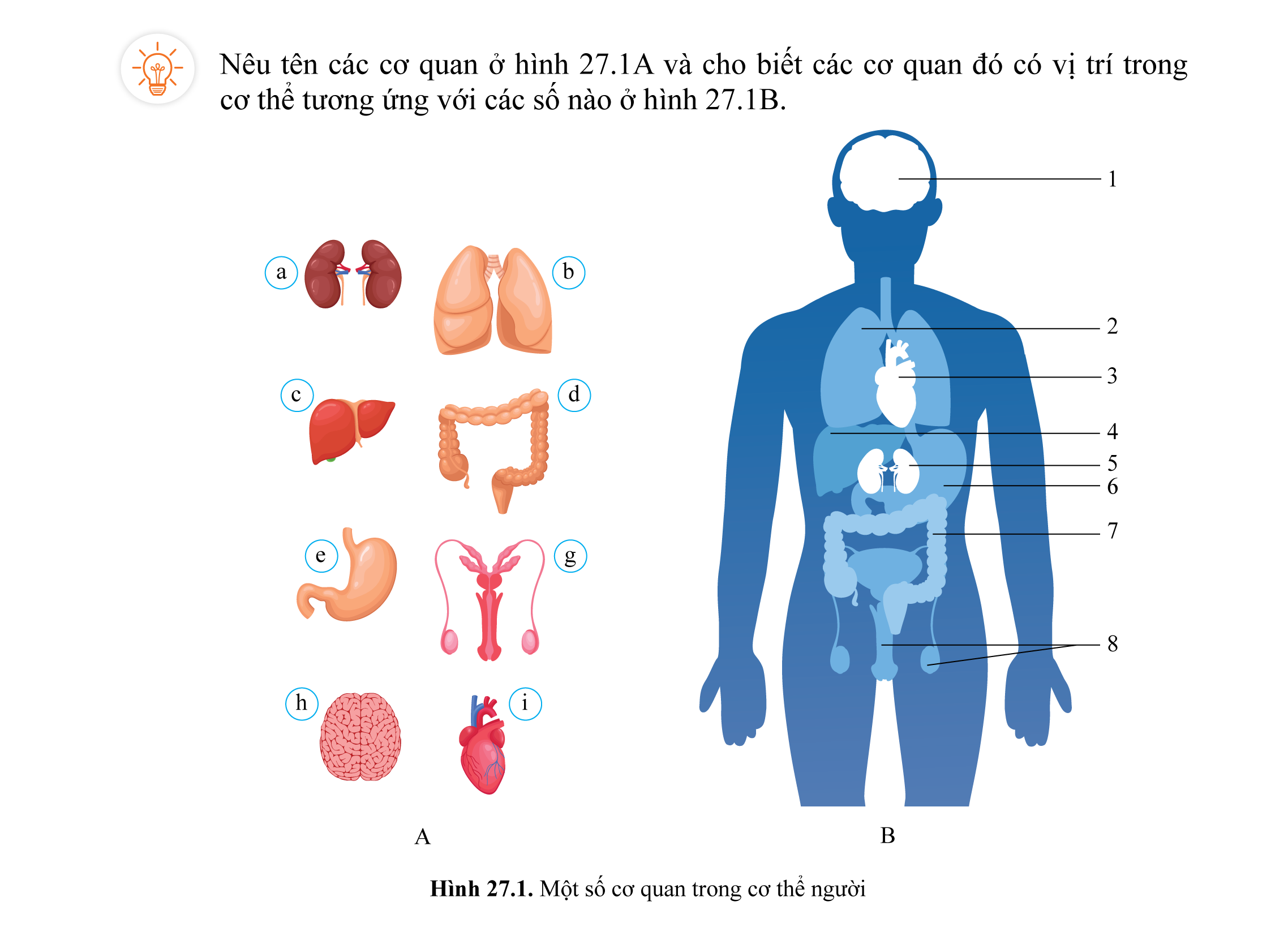 Nêu tên các cơ quan ở hình 27.1A và cho biết các cơ quan đó có vị trí trong cơ thể tương ứng với các số nào ở hình 27.1B.
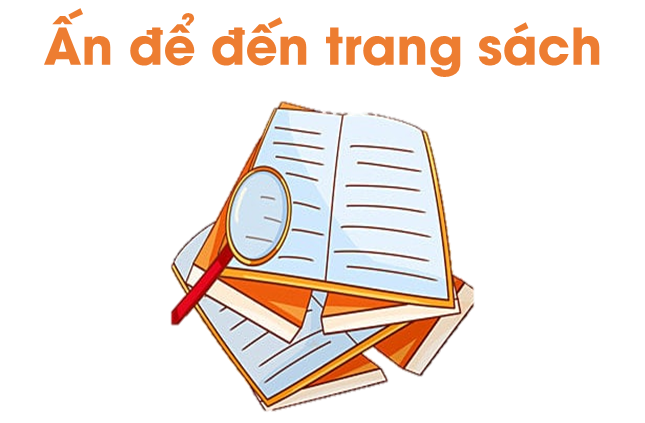 I. CÁC HỆ CƠ QUAN TRONG CƠ THỂ
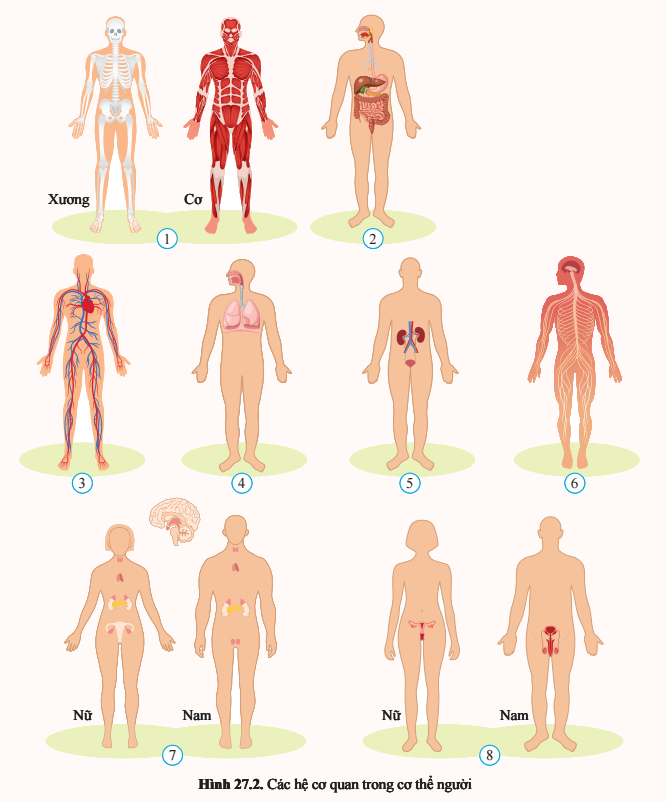 Quan sát hình 27.2 và cho biết tên các hệ cơ quan trong cơ thể người.
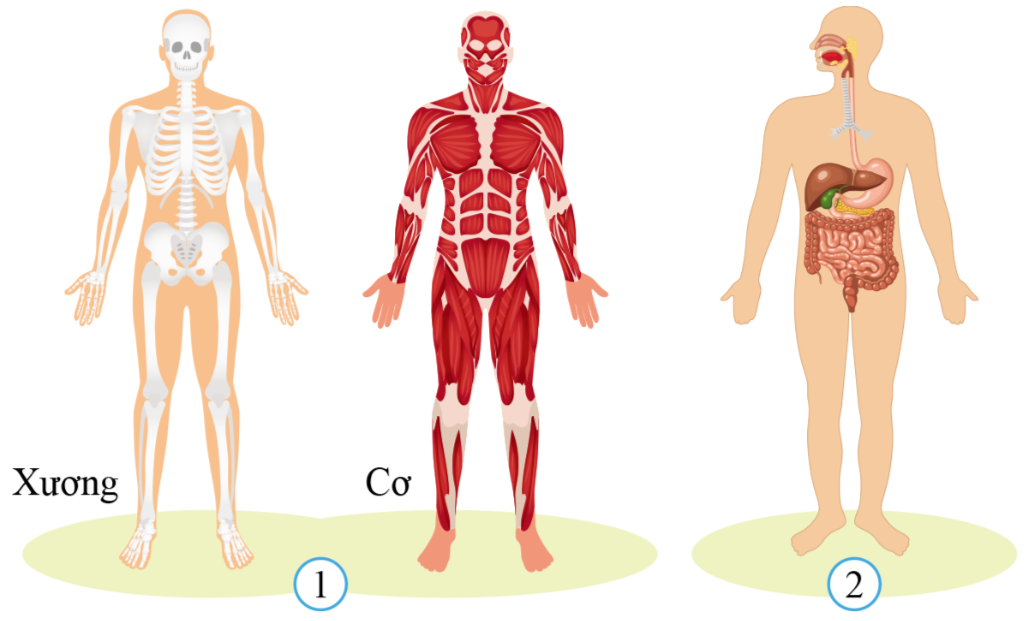 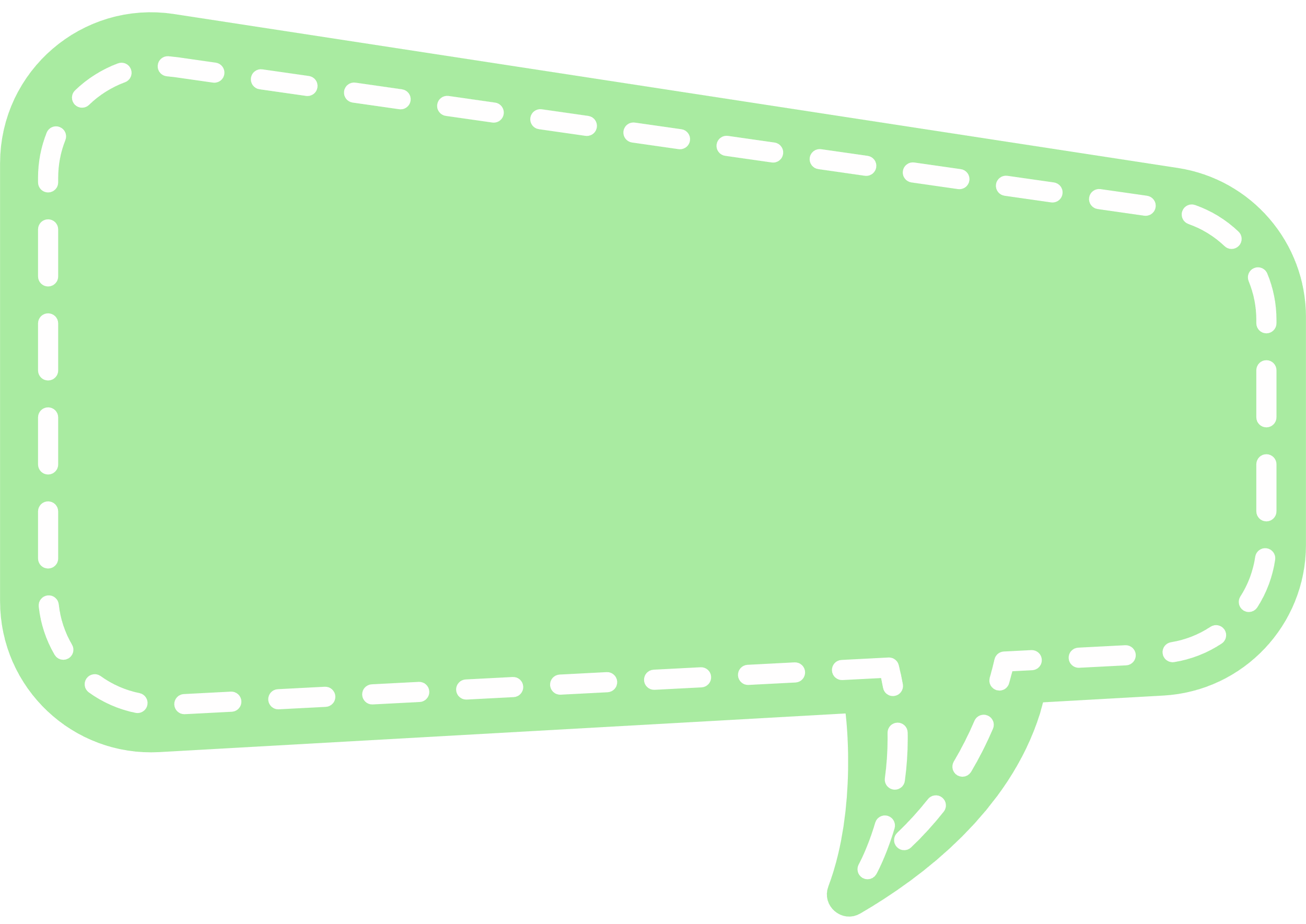 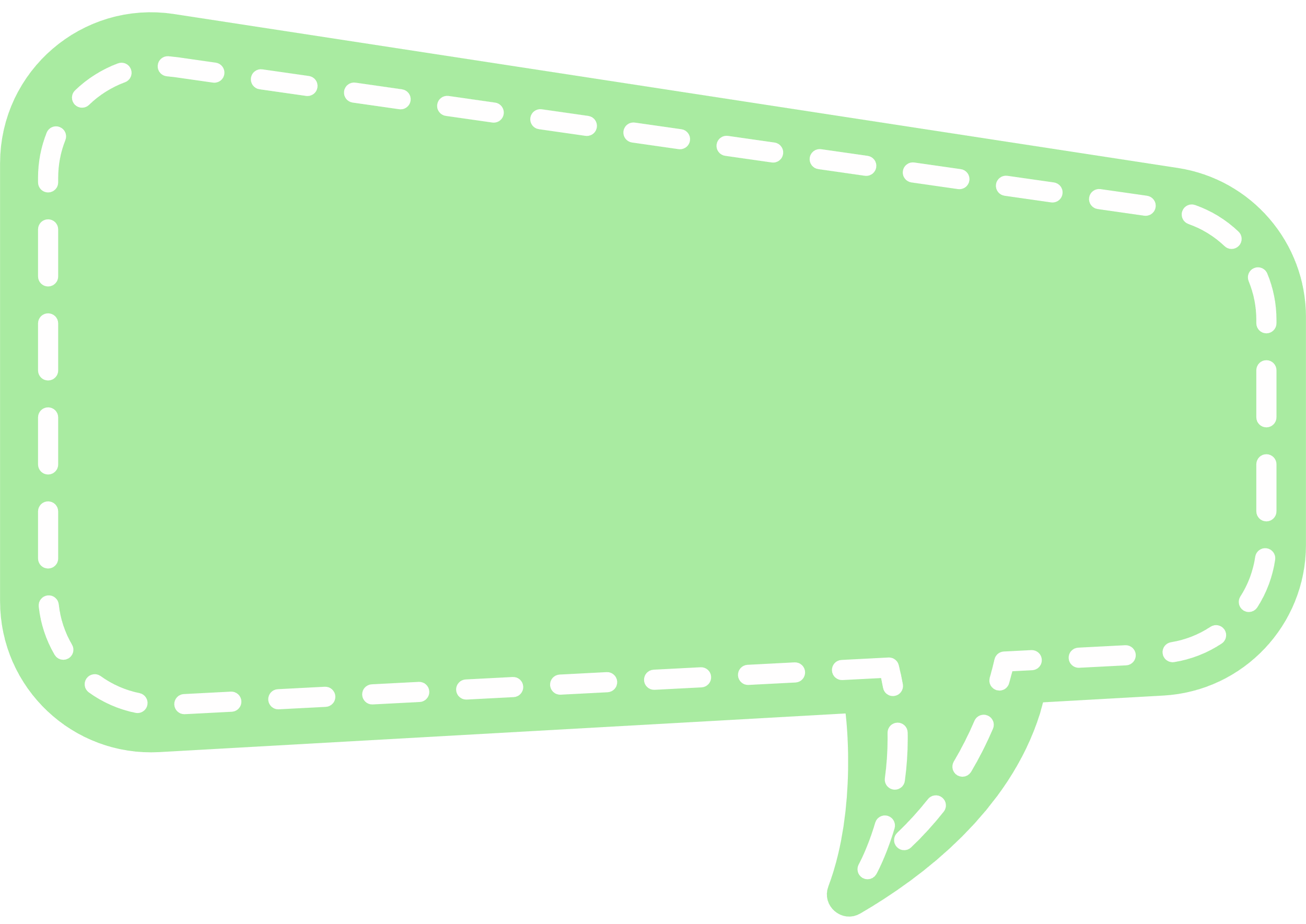 Hệ vận động.
Hệ tiêu hóa.
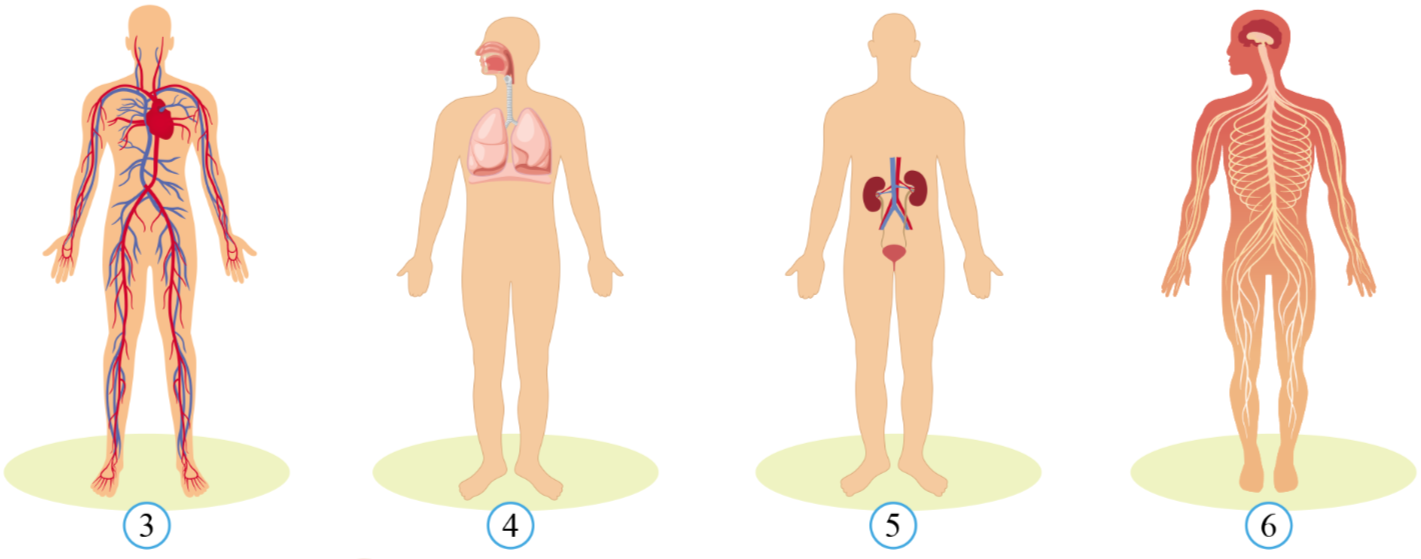 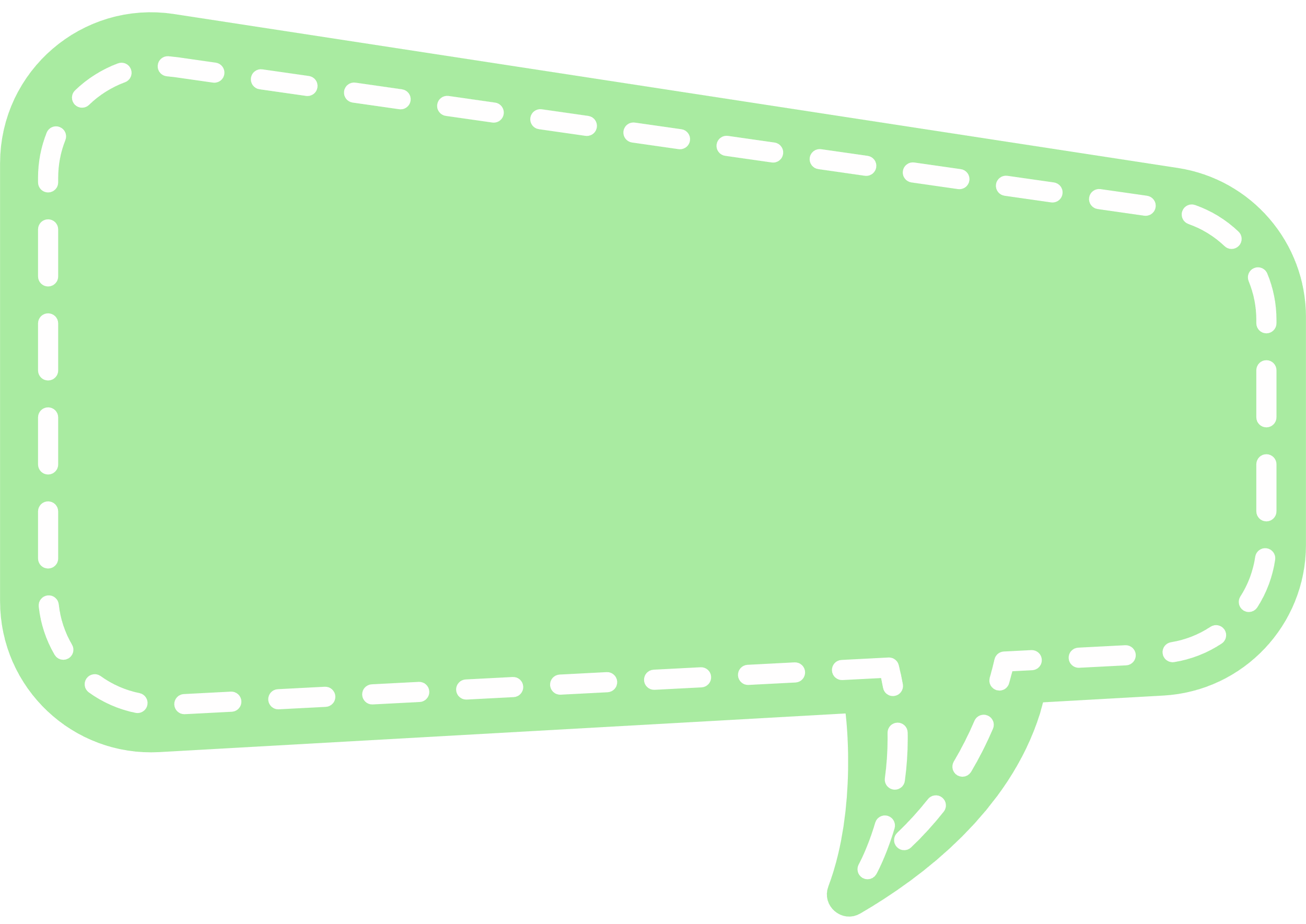 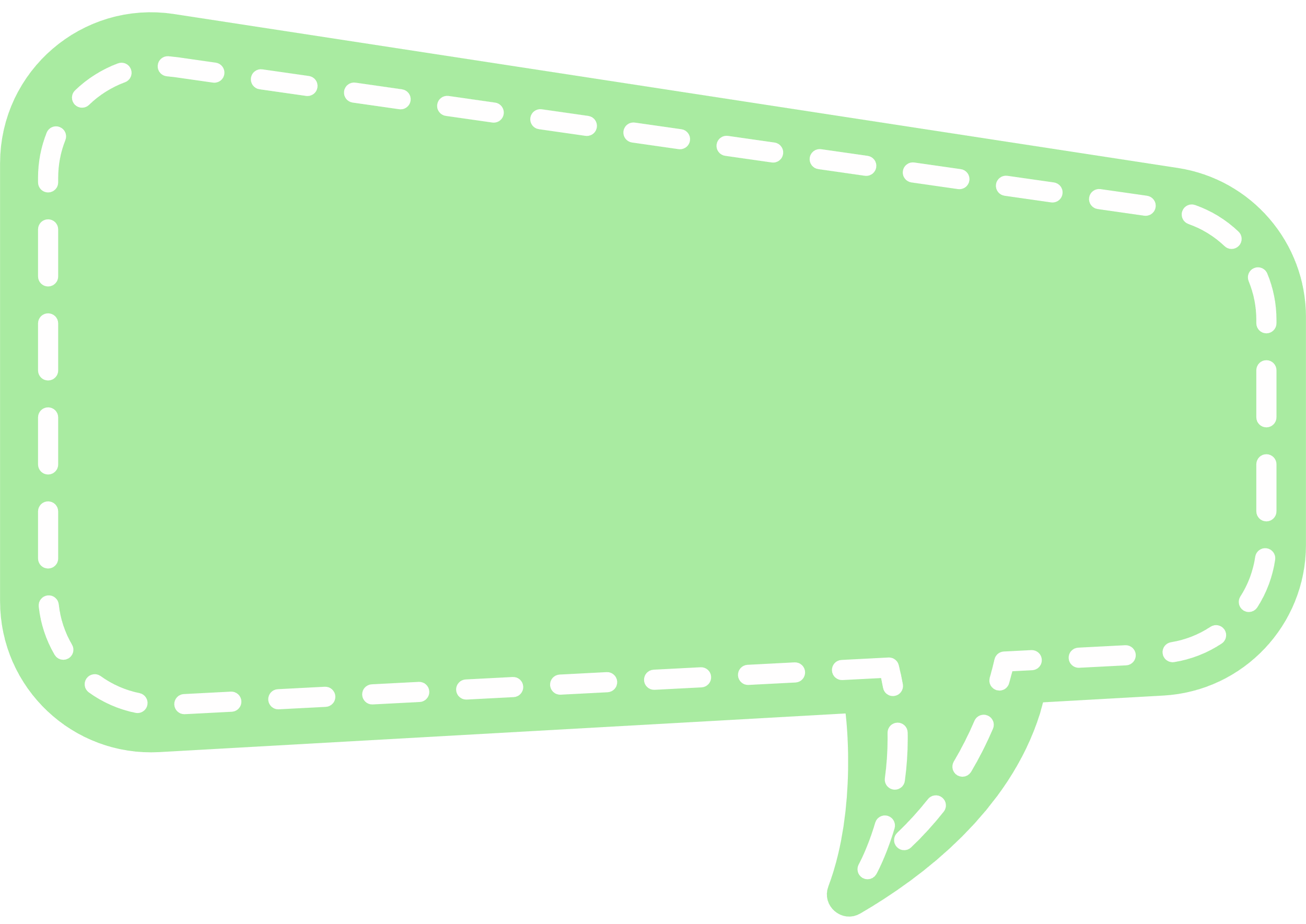 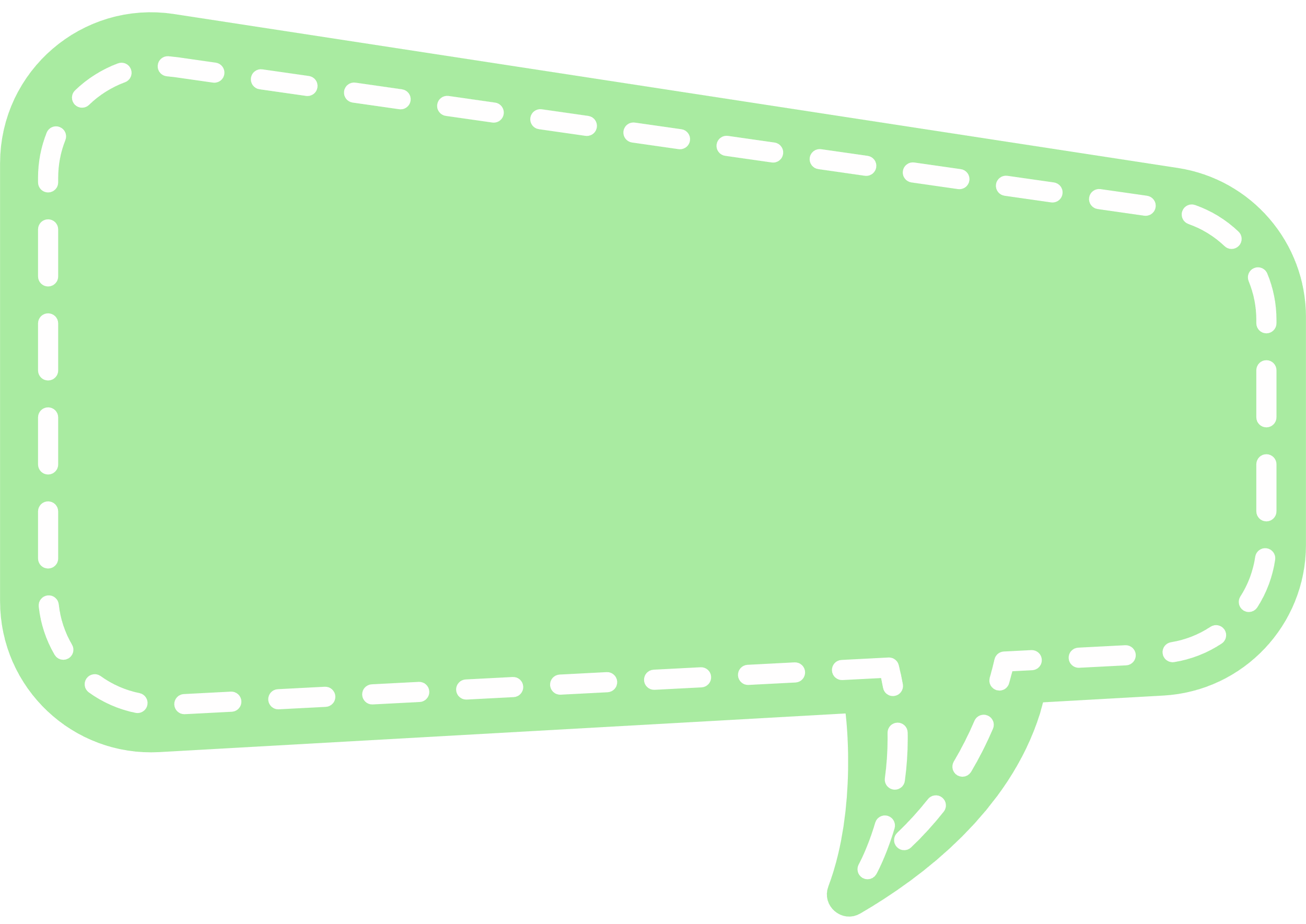 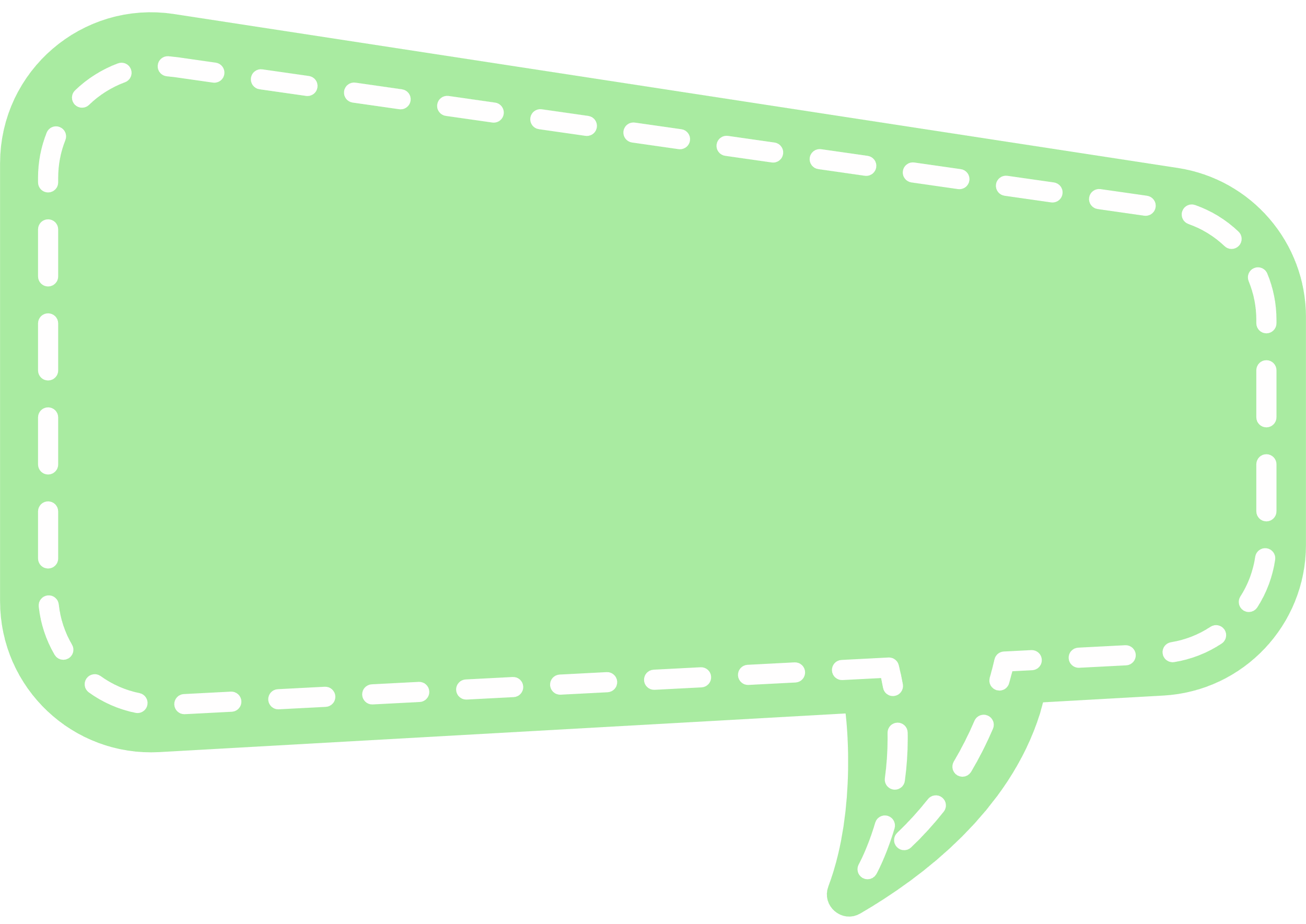 Hệ hô hấp.
Hệ tuần hoàn.
Hệ thần kinh.
Hệ bài tiết.
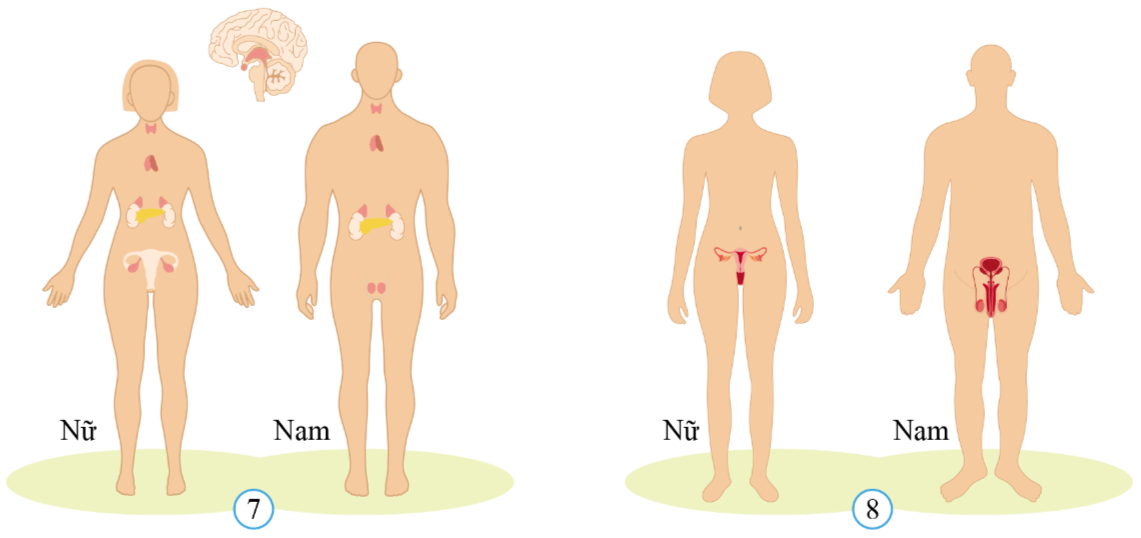 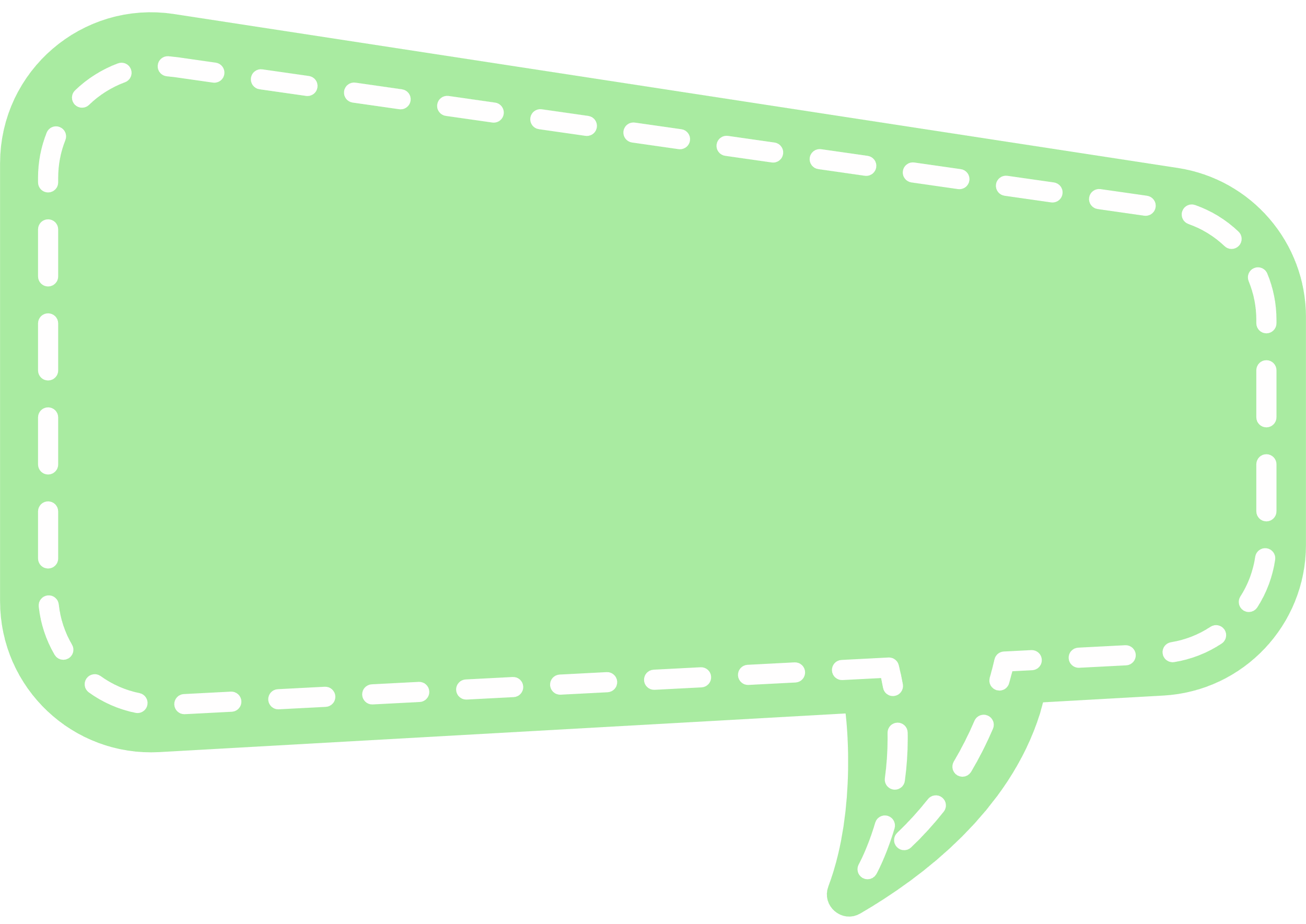 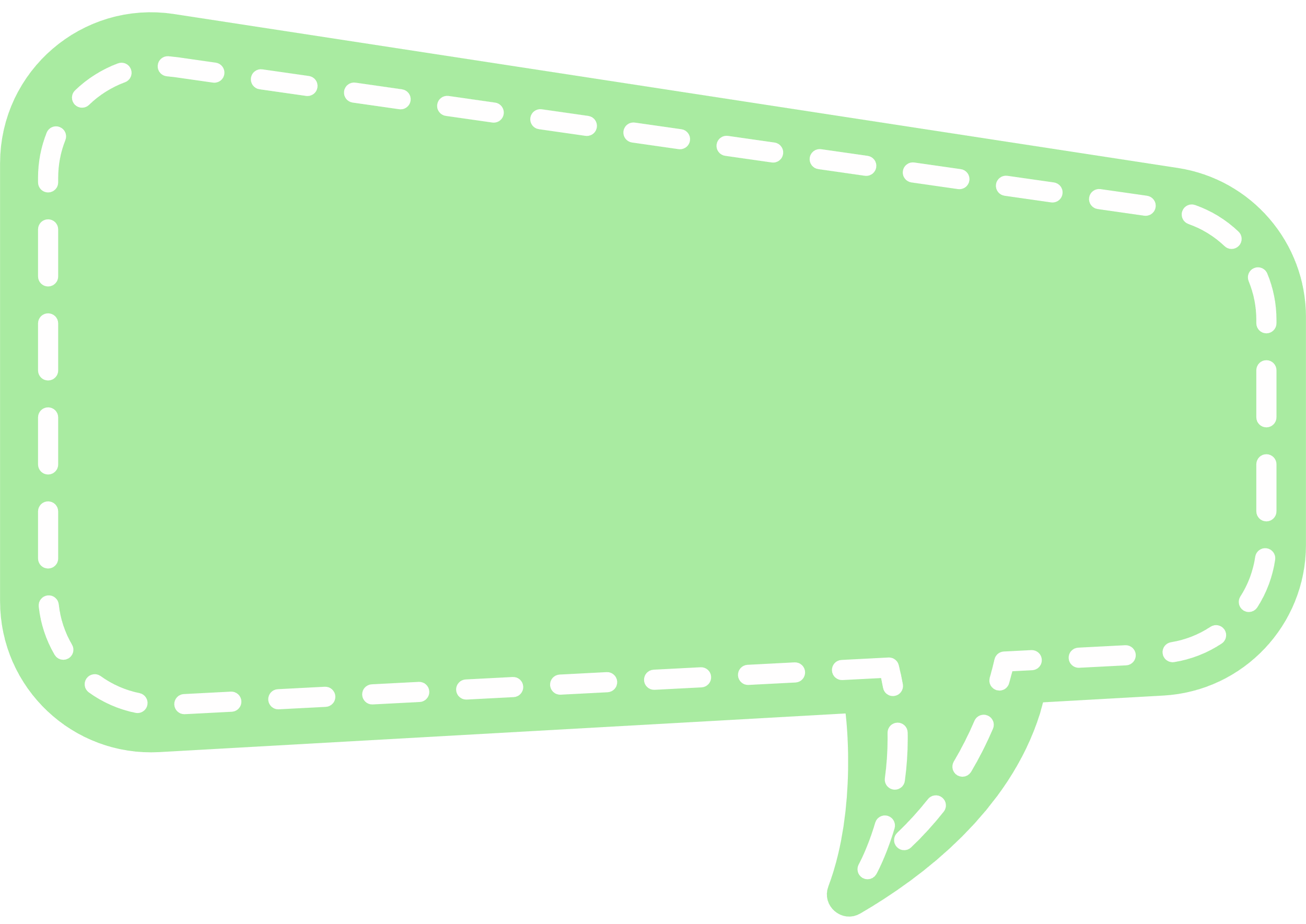 Hệ nội tiết.
Hệ sinh dục.
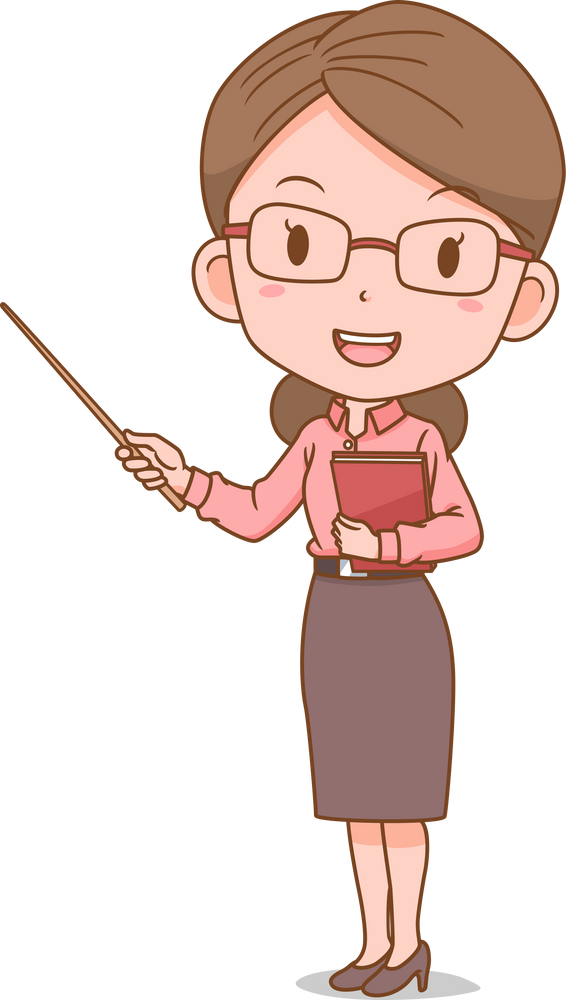 KẾT LUẬN
Cơ thể người gồm các hệ cơ quan: hệ vận động, hệ tiêu hóa, hệ tuần hoàn, hệ hô hấp, hệ bài tiết, hệ thần kinh, hệ nội tiết và hệ sinh dục. Mỗi hệ cơ quan đảm nhận một chức năng riêng, cùng phối hợp hoạt động với các hệ cơ quan khác tạo nên sự thống nhất của cơ thể.
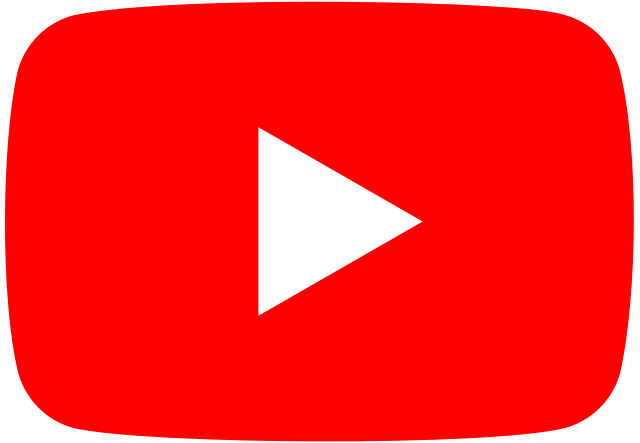 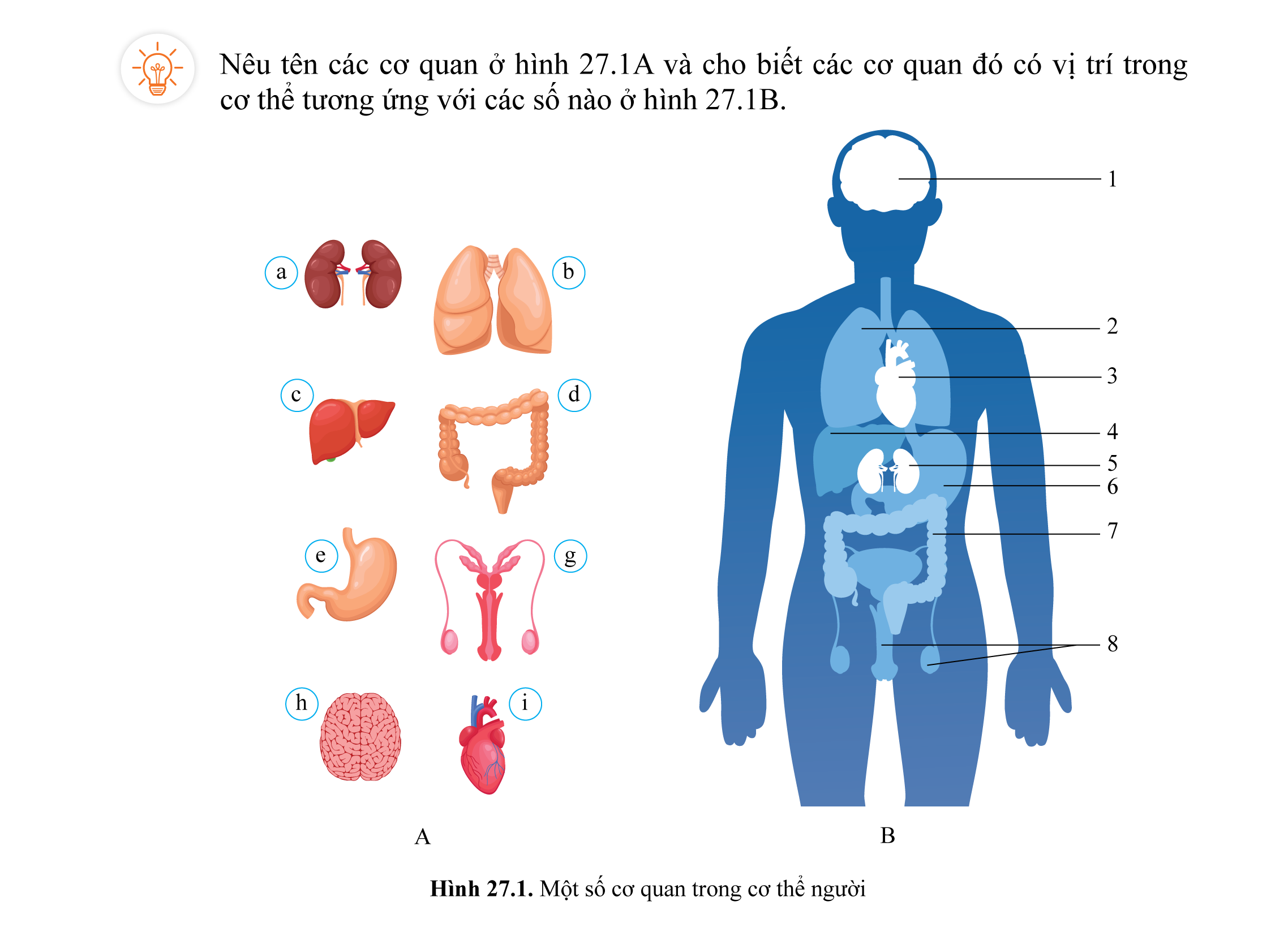 II. CÁC CƠ QUAN TRONG CƠ THỂ
Ấn vào để
xem video
Cho biết mỗi cơ quan ở hình 27.1A thuộc hệ cơ quan nào?
Hình 27.1. Một số cơ quan trong cơ thể
TRẠM HỌC TẬP
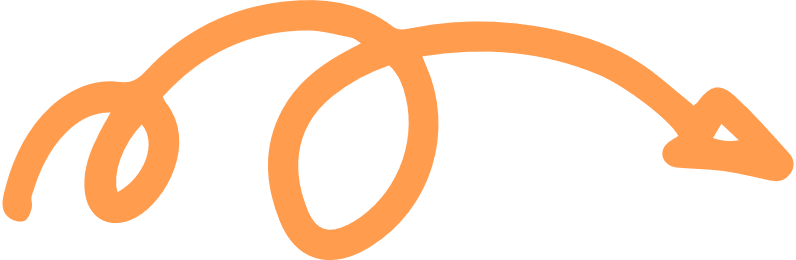 Trạm 1: Tìm hiểu về hệ vận động và hệ tiêu hóa.
Trạm 2: Tìm hiểu về hệ tuần hoàn và hệ hô hấp.
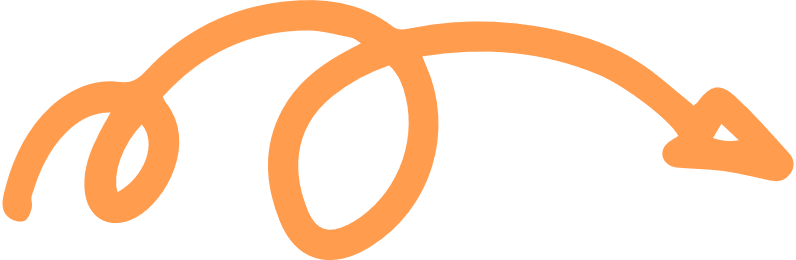 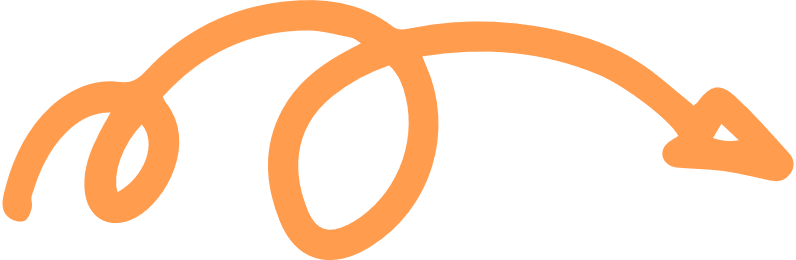 Trạm 3: Tìm hiểu về hệ bài tiết và hệ thần kinh.
Trạm 4: Tìm hiểu về hệ nội tiết và hệ sinh dục.
PHIẾU HỌC TẬP
Đọc thông tin bảng 27.1 trang 130 SGK và điền nội dung thích hợp vào bảng dưới đây: (Phần chữ in nghiêng là gợi ý trả lời.
PHIẾU HỌC TẬP
Đọc thông tin bảng 27.1 trang 130 SGK và điền nội dung thích hợp vào bảng dưới đây: (Phần chữ in nghiêng là gợi ý trả lời.
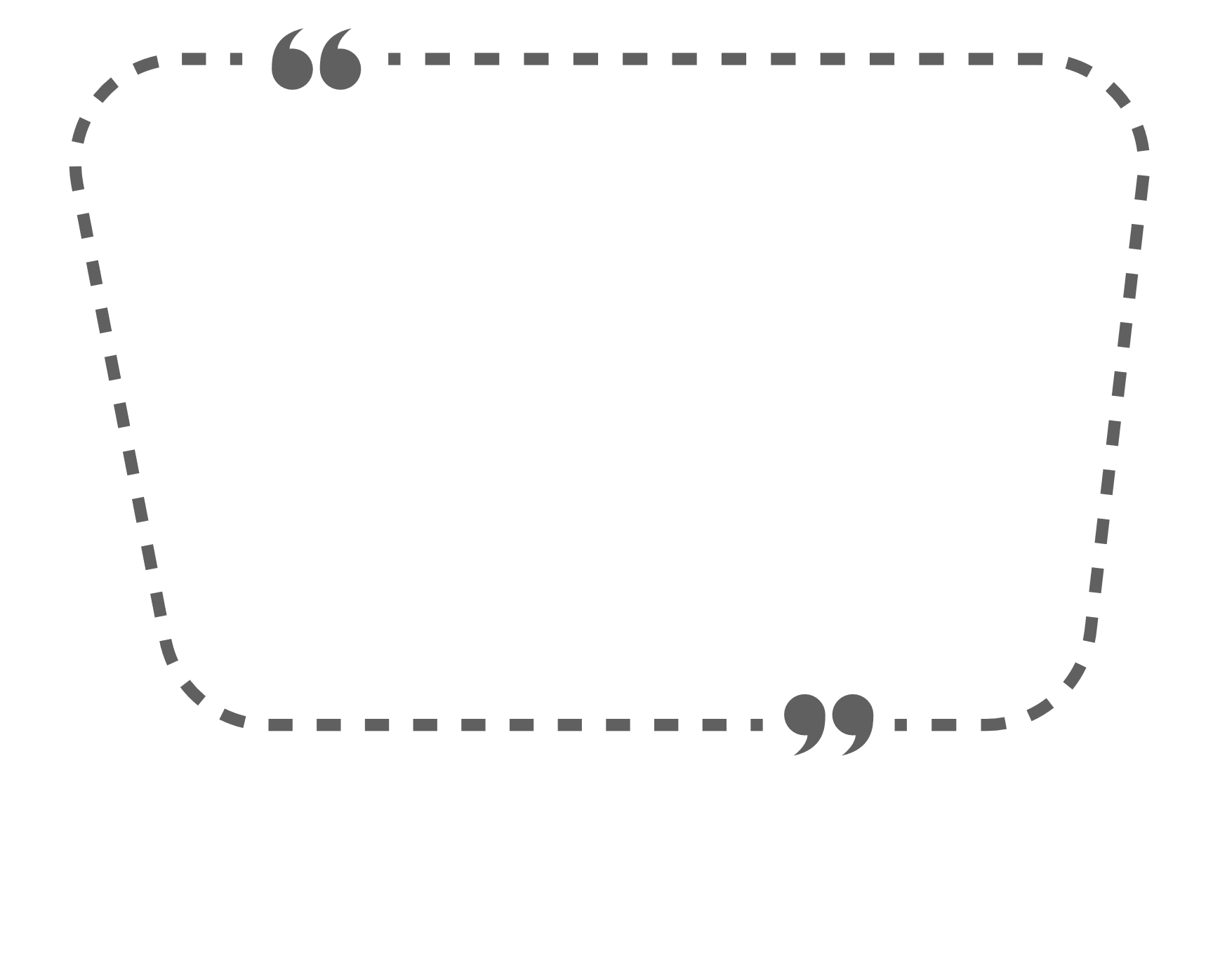 Các hệ cơ quan trong cơ thể có mối quan hệ như thế nào? Cho ví dụ.
Các hệ cơ quan trong cơ thể người có mối quan hệ mật thiết, phối hợp hợp hoạt động, không thể tách rời.
Ví dụ: Ở người đang chạy bộ
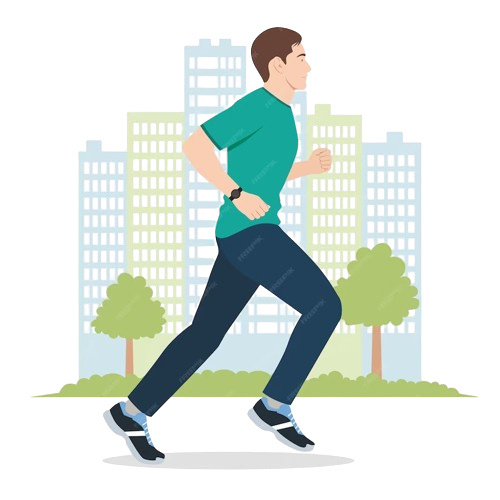 Hệ thần kinh sẽ điều khiển hoạt động hệ vận động thực hiện động tác chạy của cơ thể, hệ thần kinh điều hòa giúp tăng hoạt động hô hấp, tuần hoàn để cung cấp O2, chất dinh dưỡng tới cơ xương đang hoạt động mạnh, mồ hôi tăng tiết qua da để điều hòa thân nhiệt…
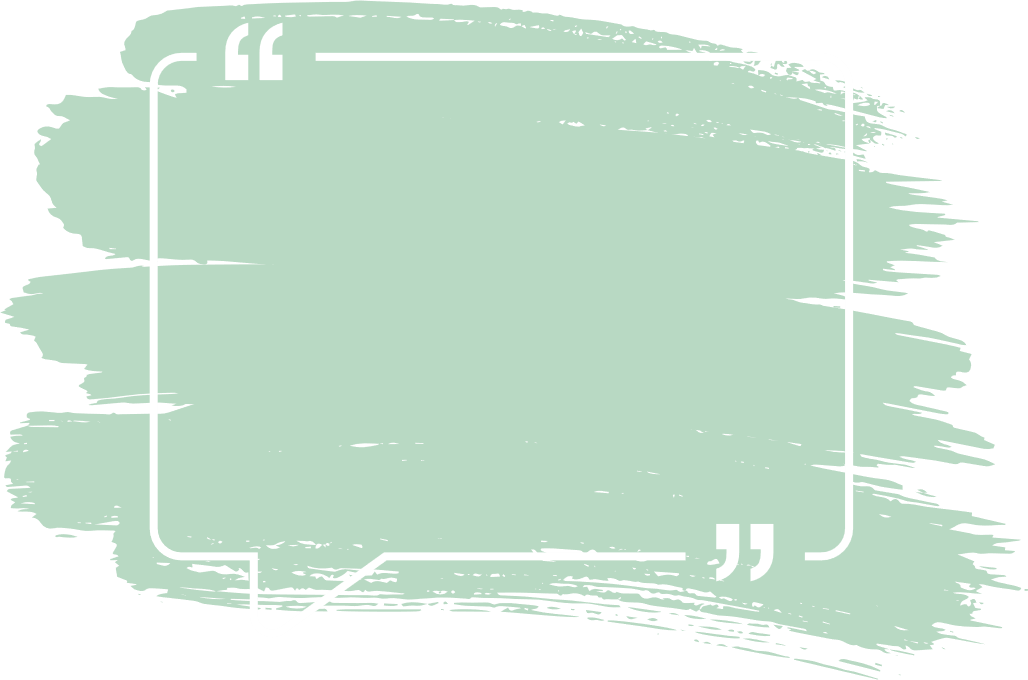 KẾT LUẬN
Mỗi hệ cơ quan gồm nhiều cơ quan, đảm nhận một chức năng riêng, cùng phối hợp hoạt động đảm bảo cơ thể là một thể thống nhất.
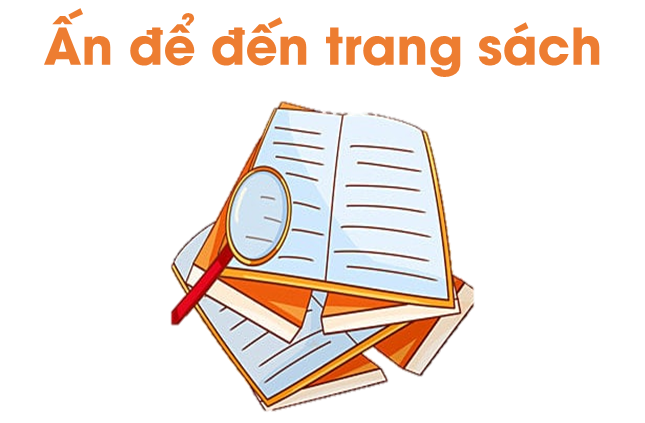 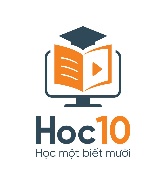 Đến giờ câu cá rồi. Các cháu giúp ông nhé ^^
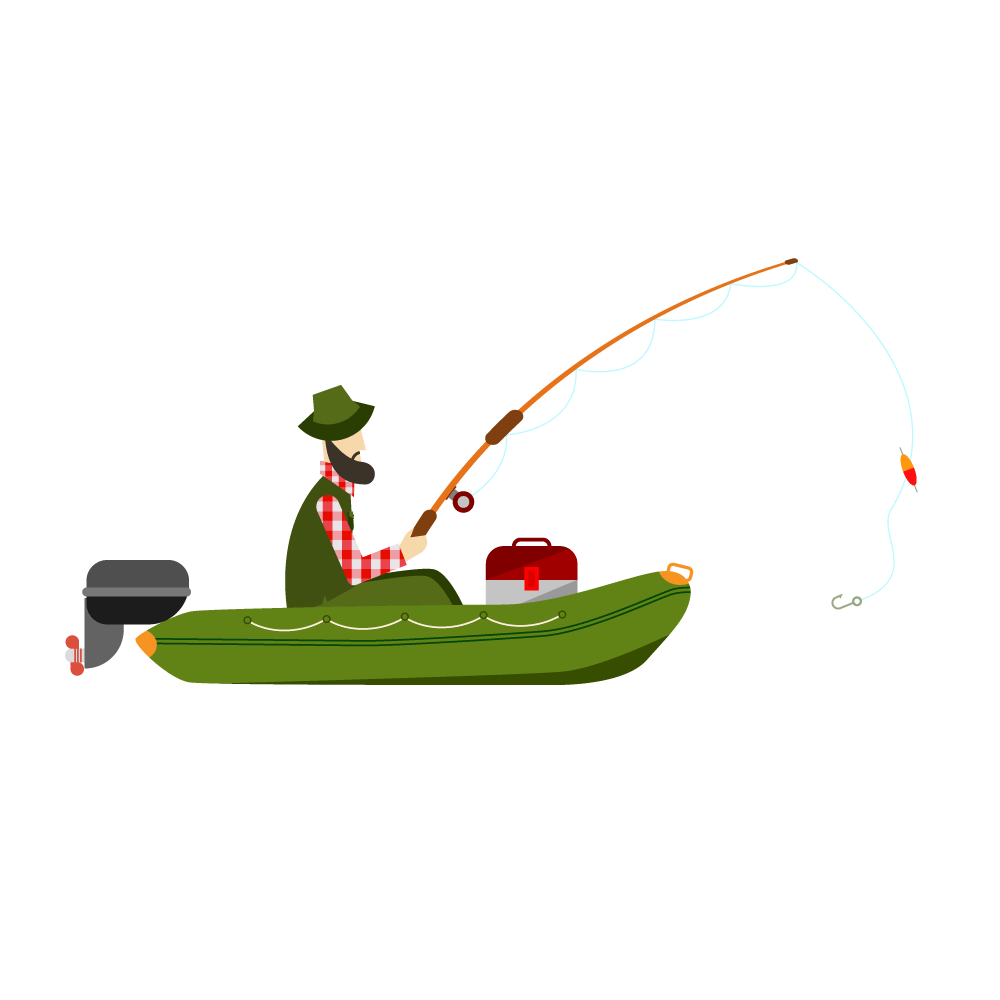 PLAY
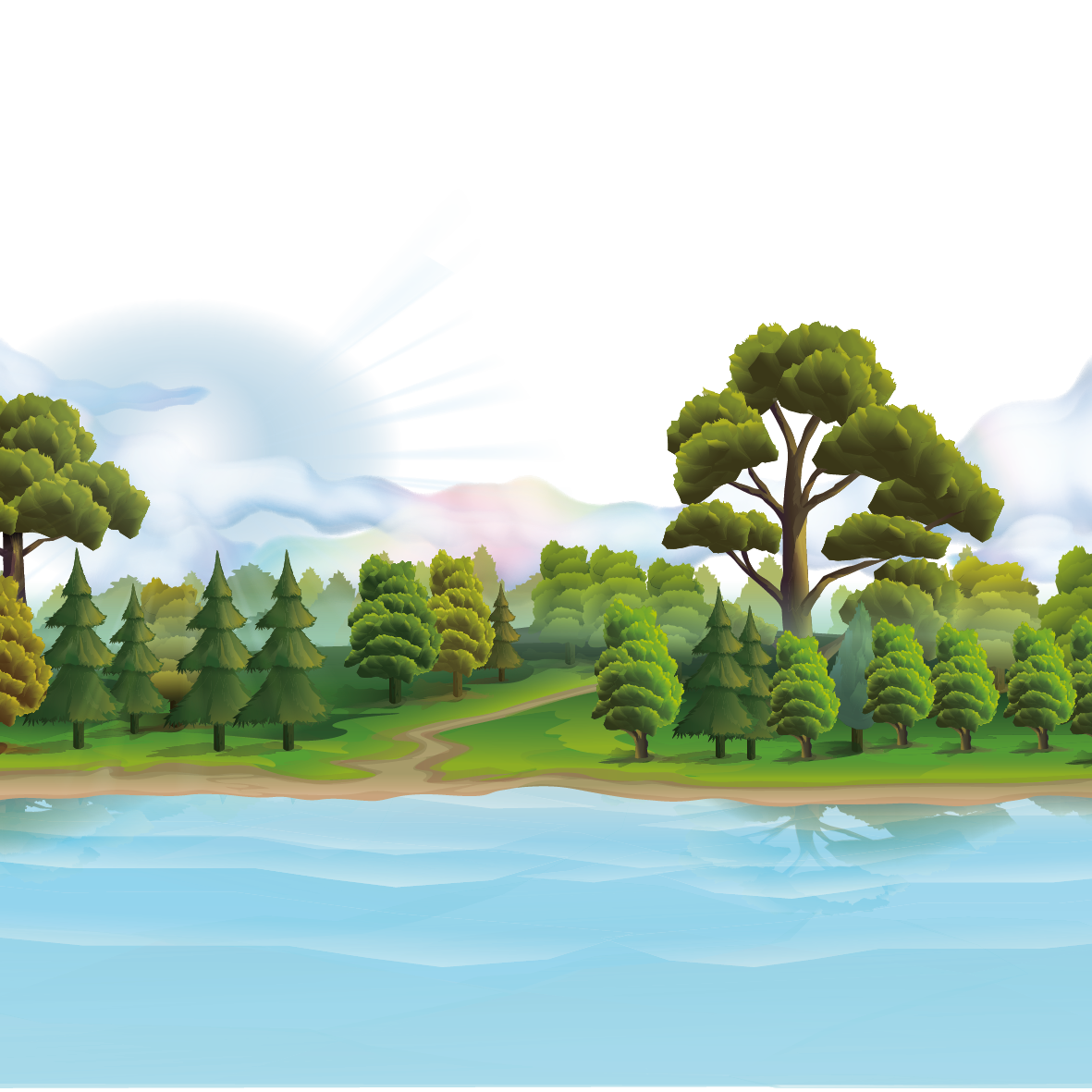 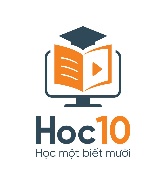 Câu 1: Cơ thể con người có bao nhiêu hệ cơ quan?
A. 5
B. 6
C. 7
D. 8
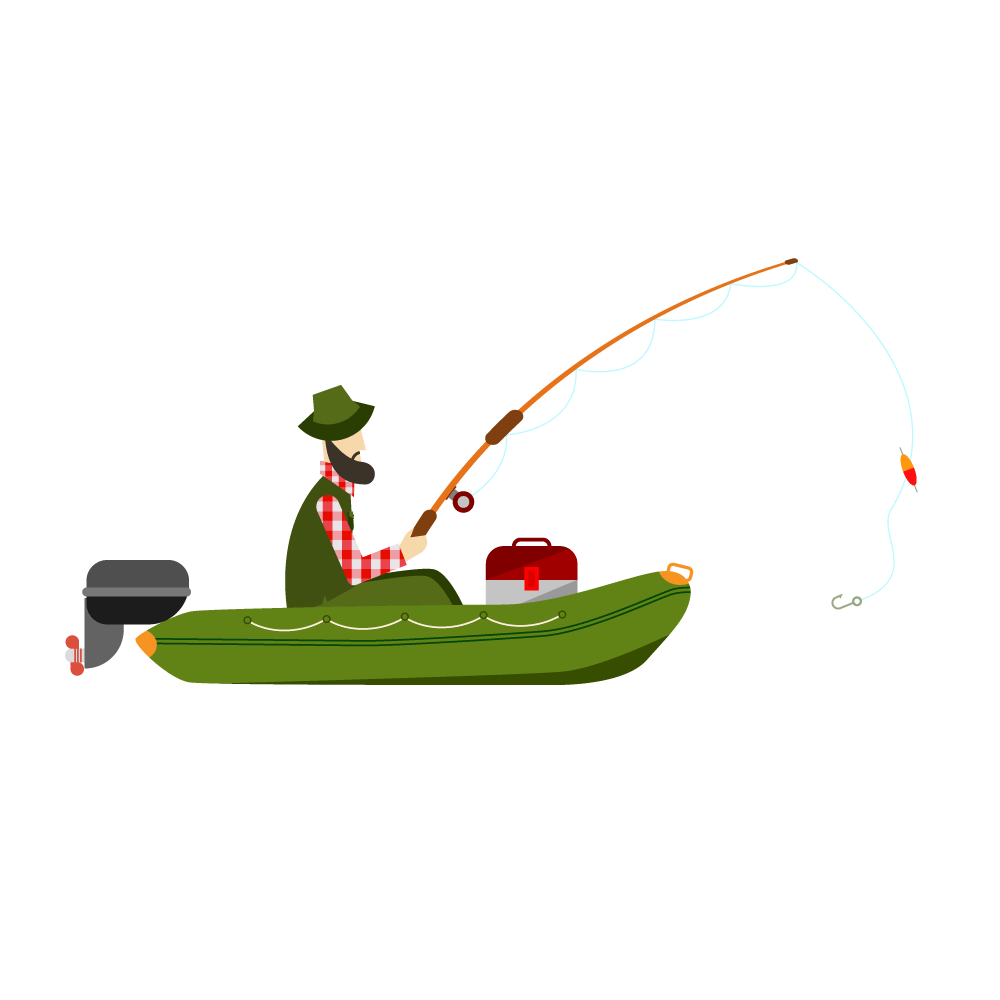 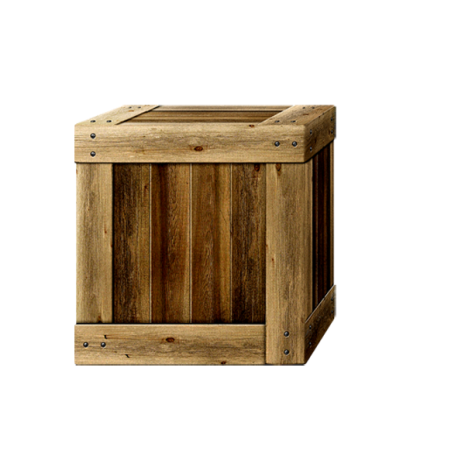 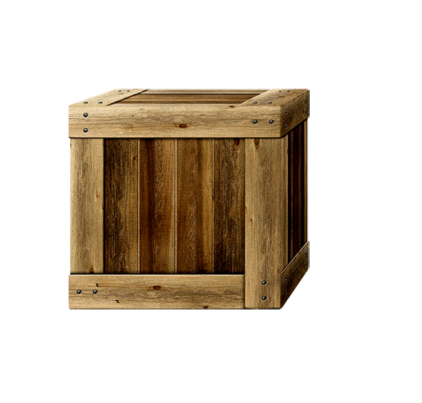 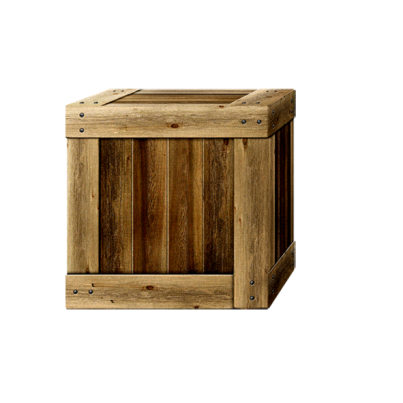 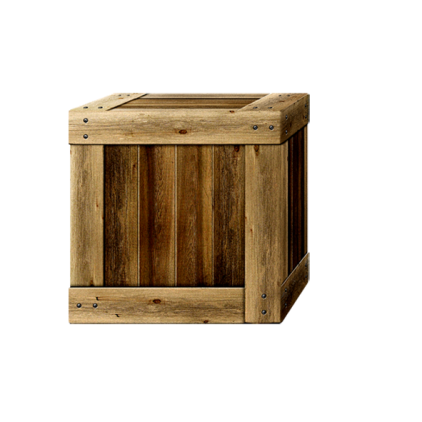 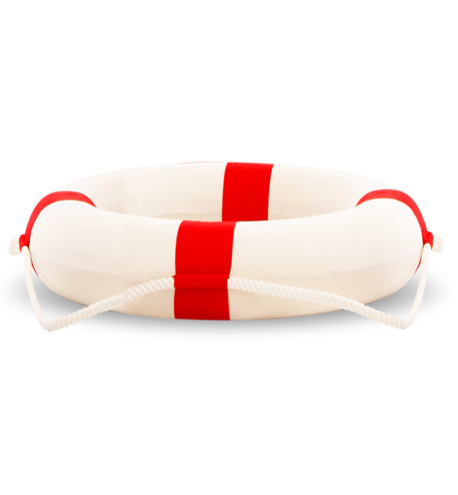 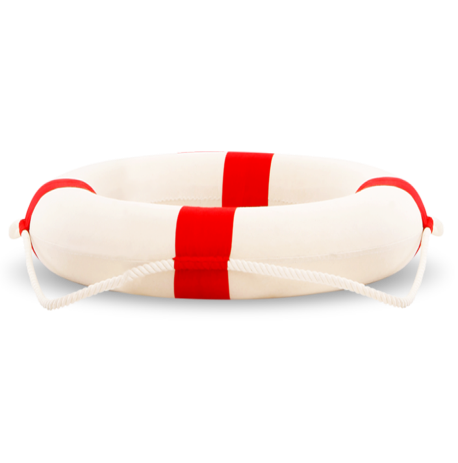 Sai  mất rồi
B
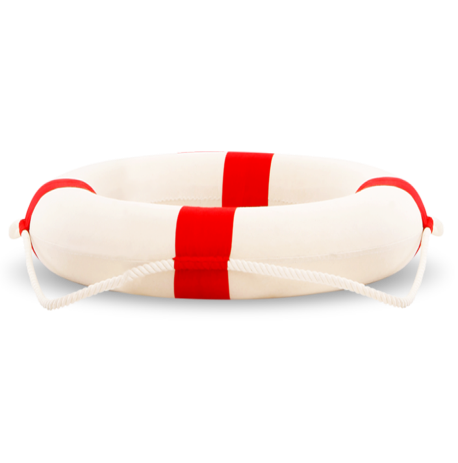 Sai  mất rồi
C
Sai  mất rồi
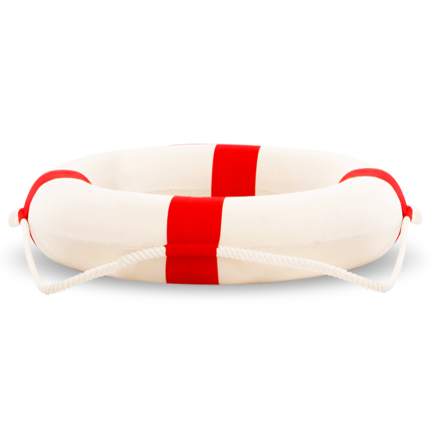 A
D
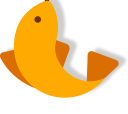 [Speaker Notes: Hướng dẫn: GV click vào các hộp chọn đáp án tương ứng.]
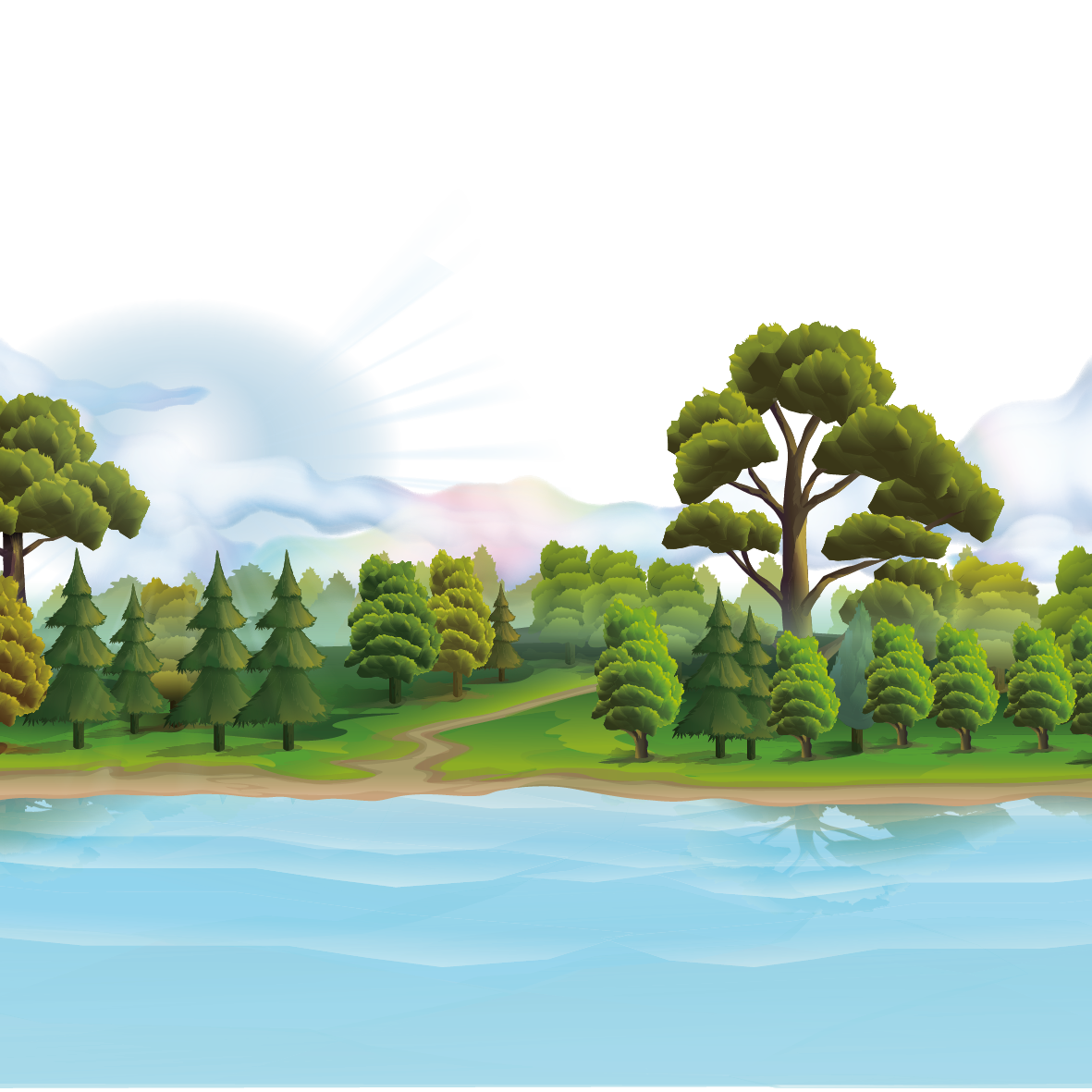 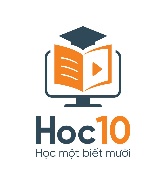 Câu 2: Hệ vận động gồm các cơ quan chính là:
A. Não bộ, tủy sống
C. Xương, cơ vân
B. Khoang miệng, hầu, thực quản, dạ dày, ruột non, ruột già, hậu môn
D. Thận, ống dẫn nước tiểu, bóng đái và ống đái
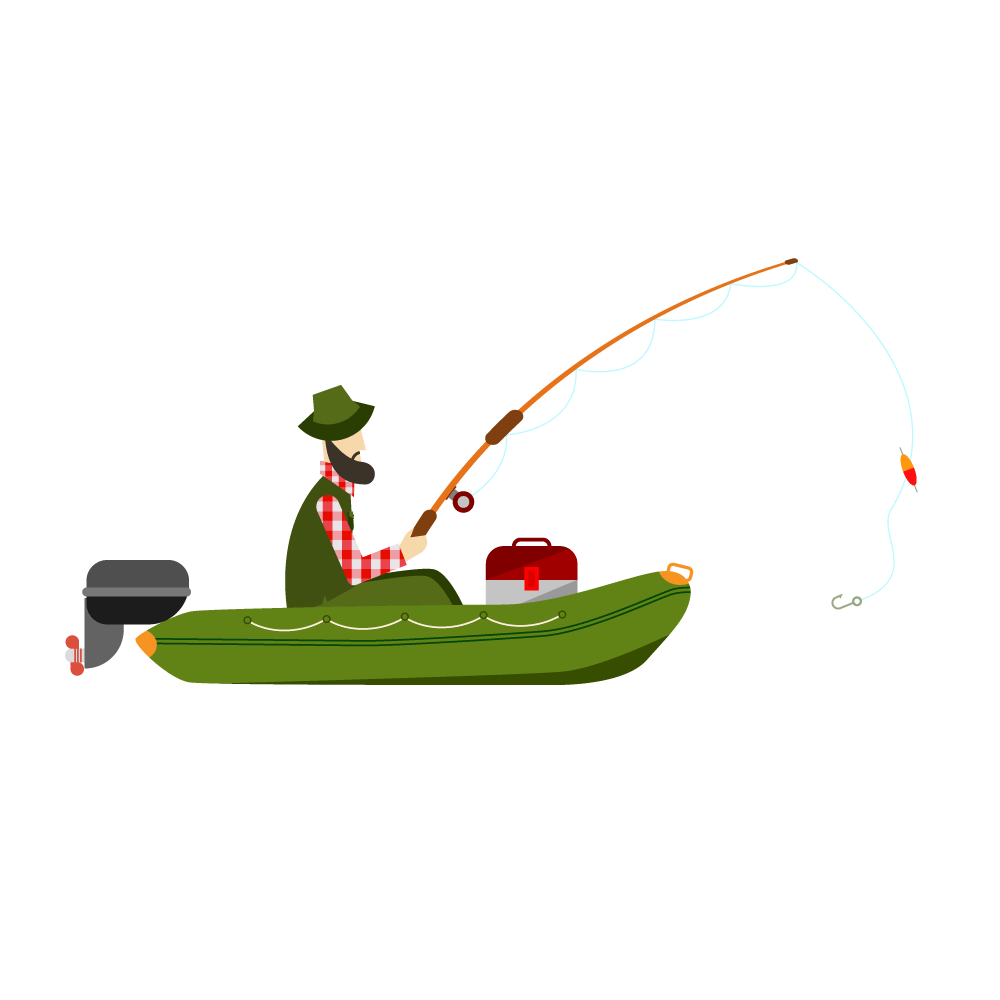 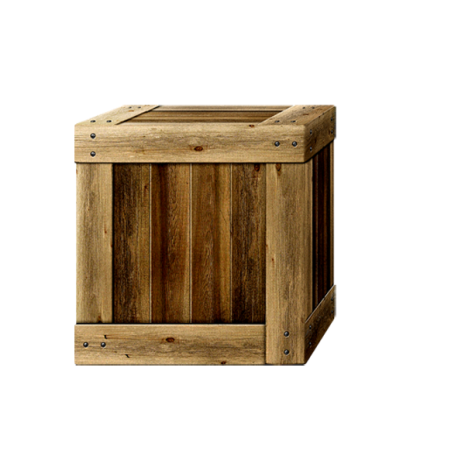 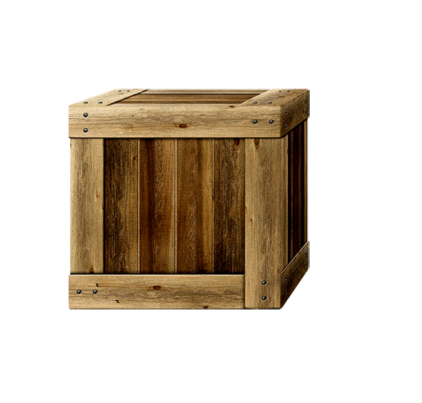 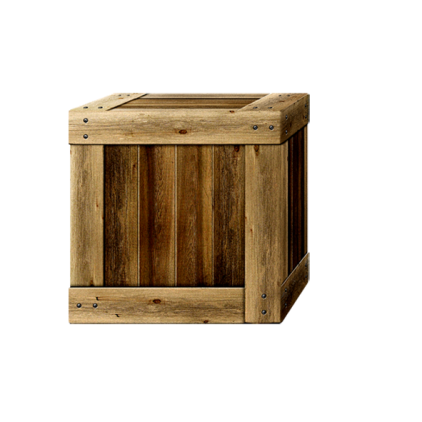 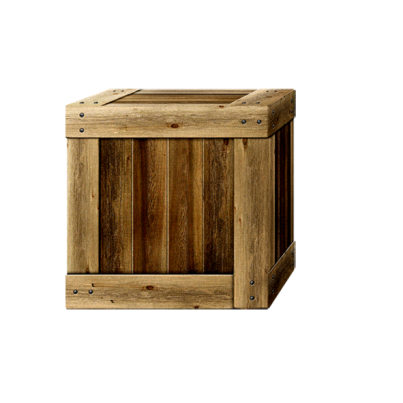 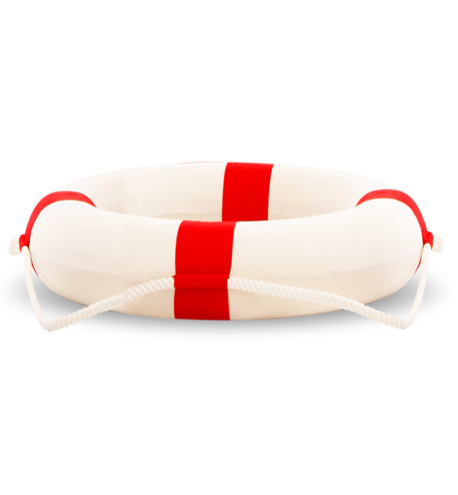 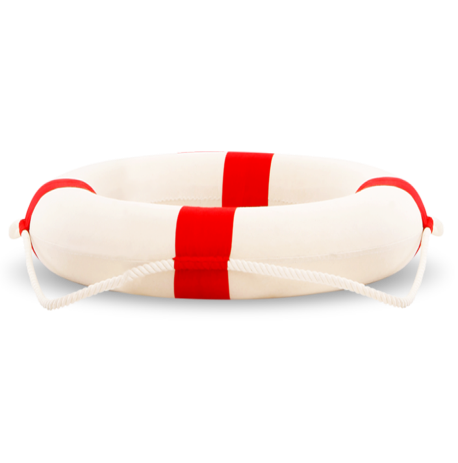 Sai  mất rồi
B
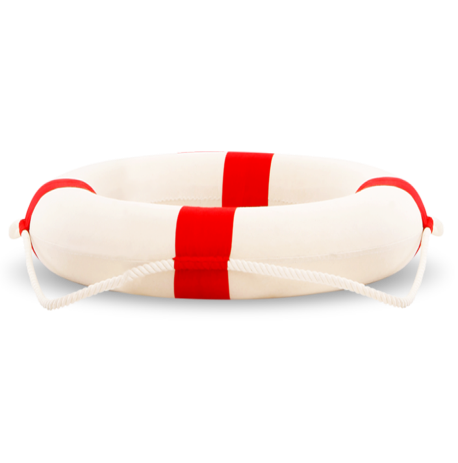 Sai  mất rồi
D
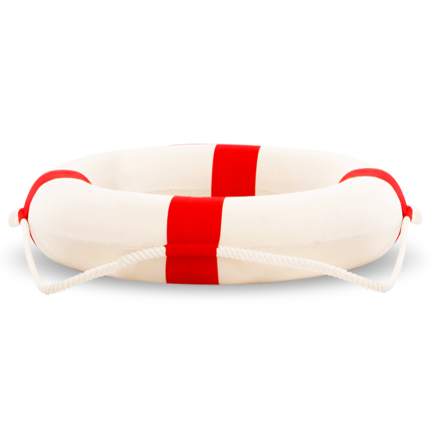 Sai  mất rồi
A
C
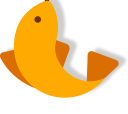 [Speaker Notes: Hướng dẫn: GV click vào các hộp chọn đáp án tương ứng.]
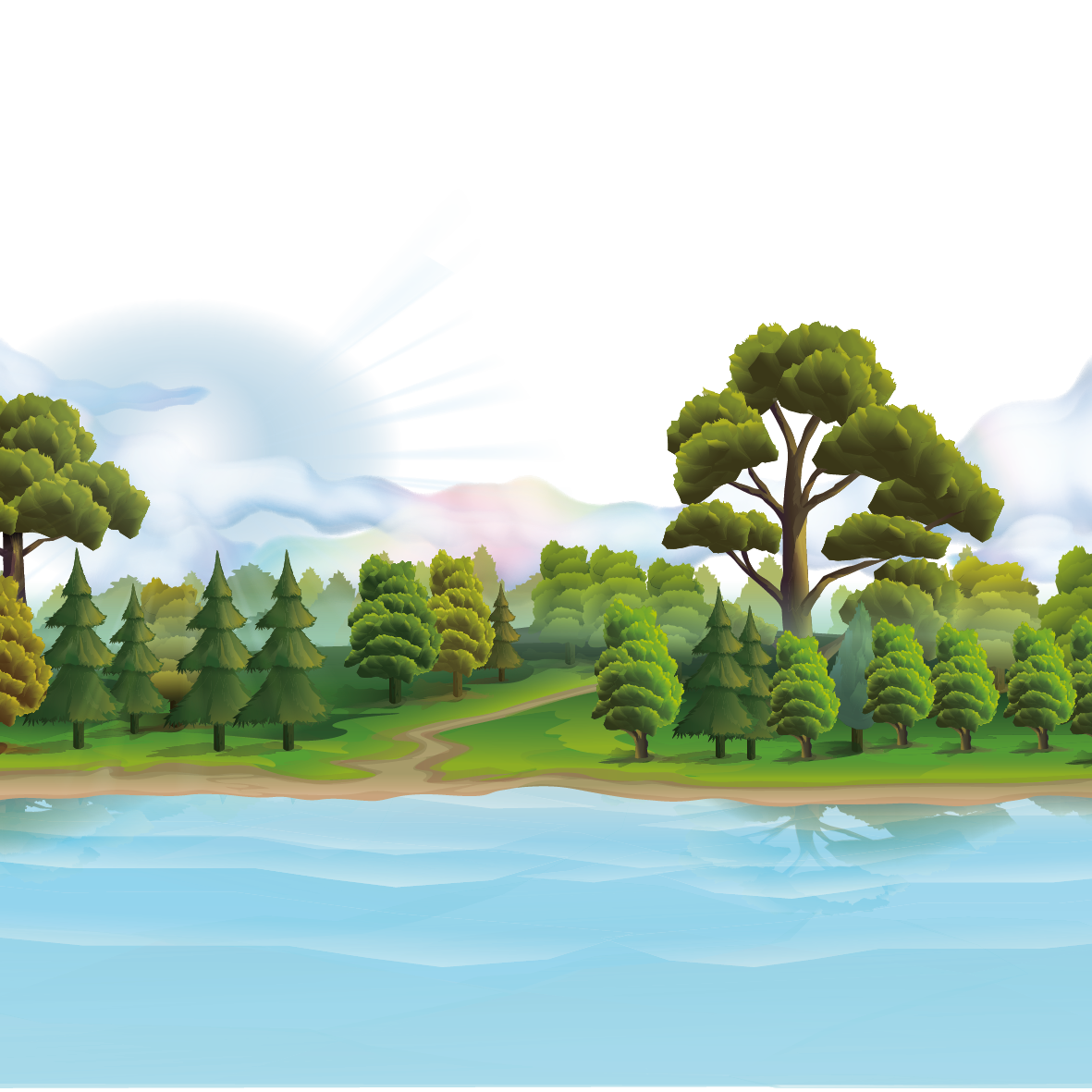 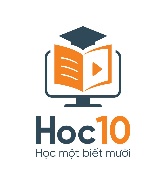 Câu 3: Chức năng chính của xương là:
A. lưu trữ, xử lí thông tin
B. nâng đỡ, tạo hình dáng, vận động
C. dẫn truyền xung thần kinh
D. tạo hình dáng, vận động
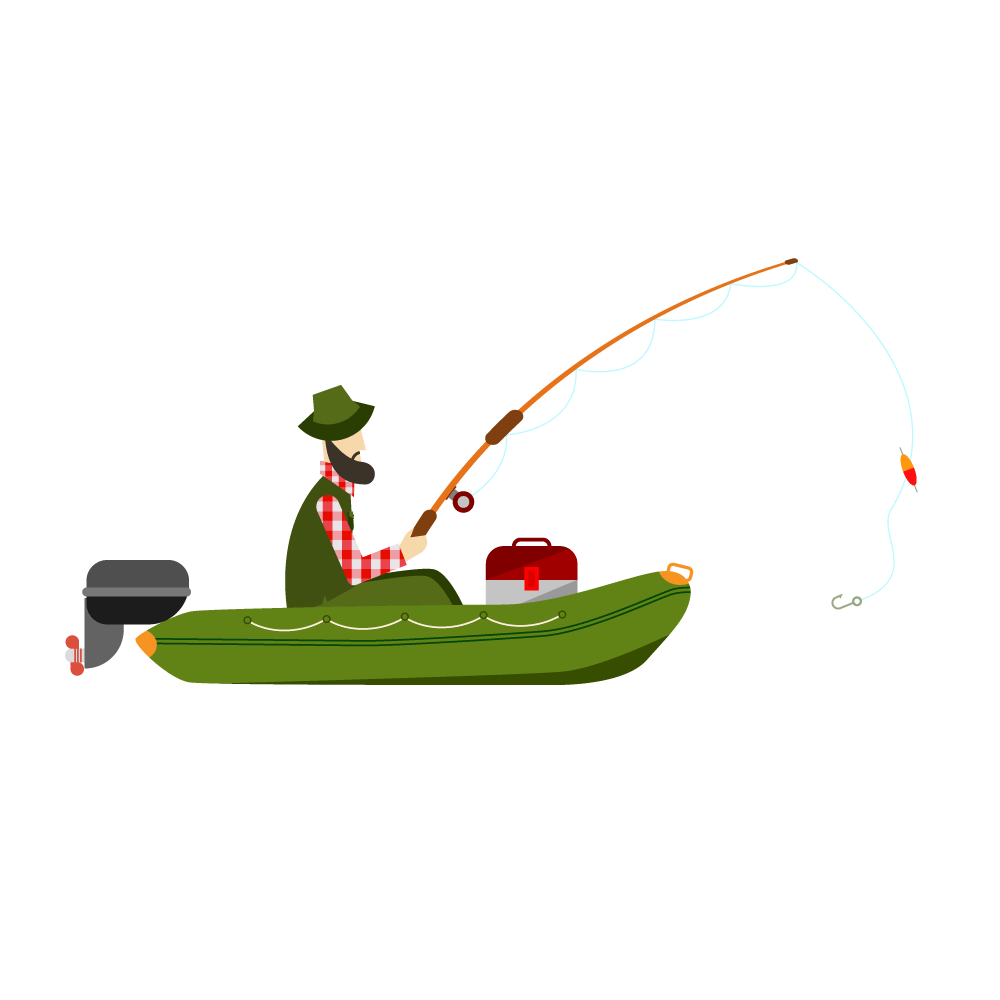 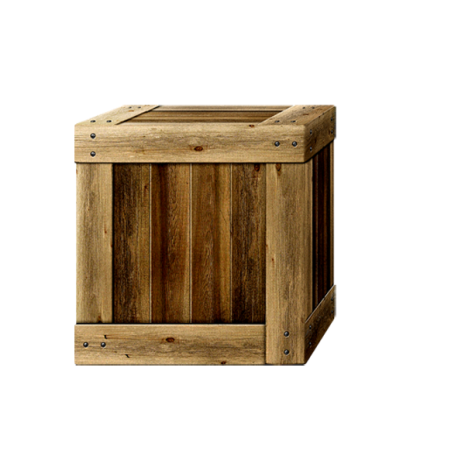 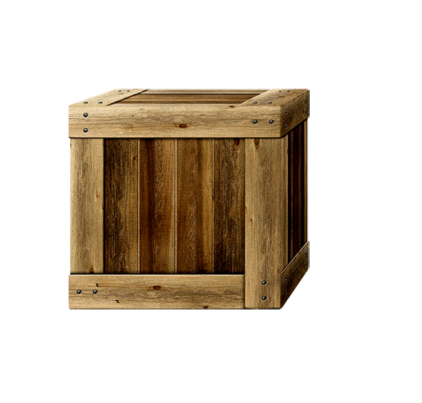 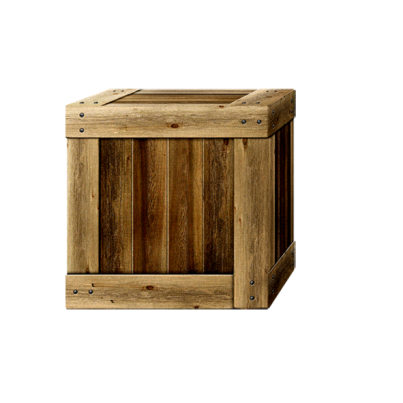 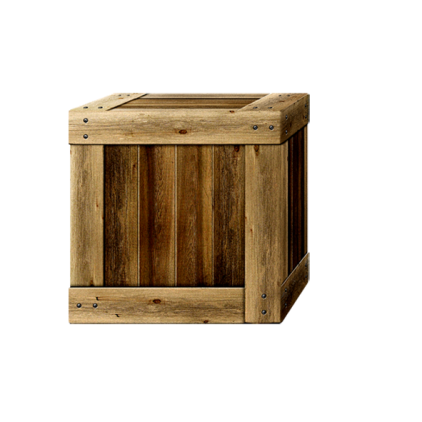 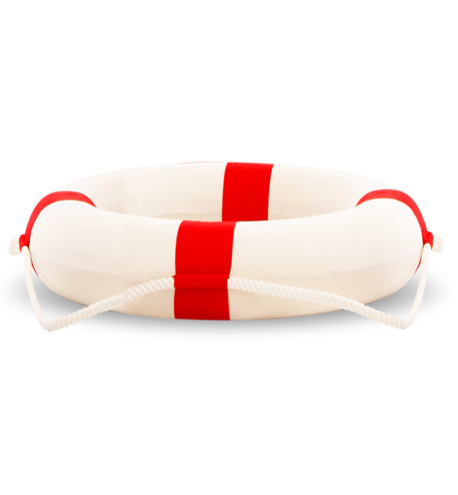 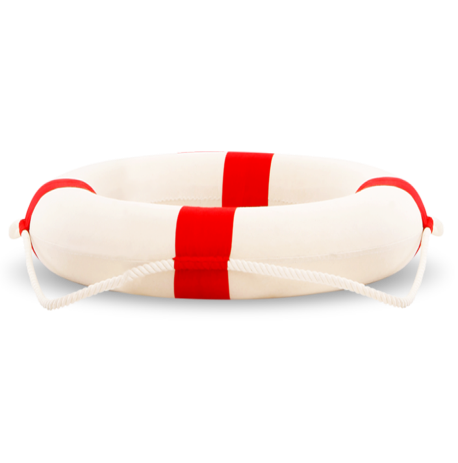 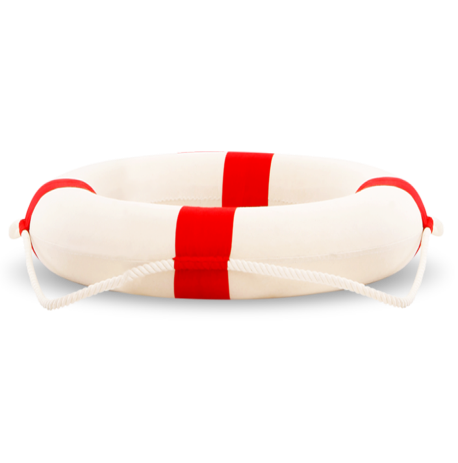 Sai mất rồi
B
Sai mất rồi
Sai mất rồi
D
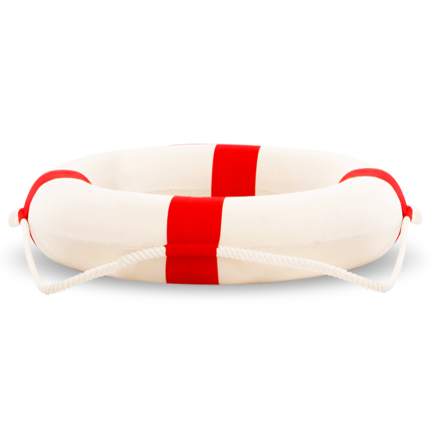 A
C
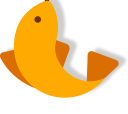 [Speaker Notes: Hướng dẫn: GV click vào các hộp chọn đáp án tương ứng.]
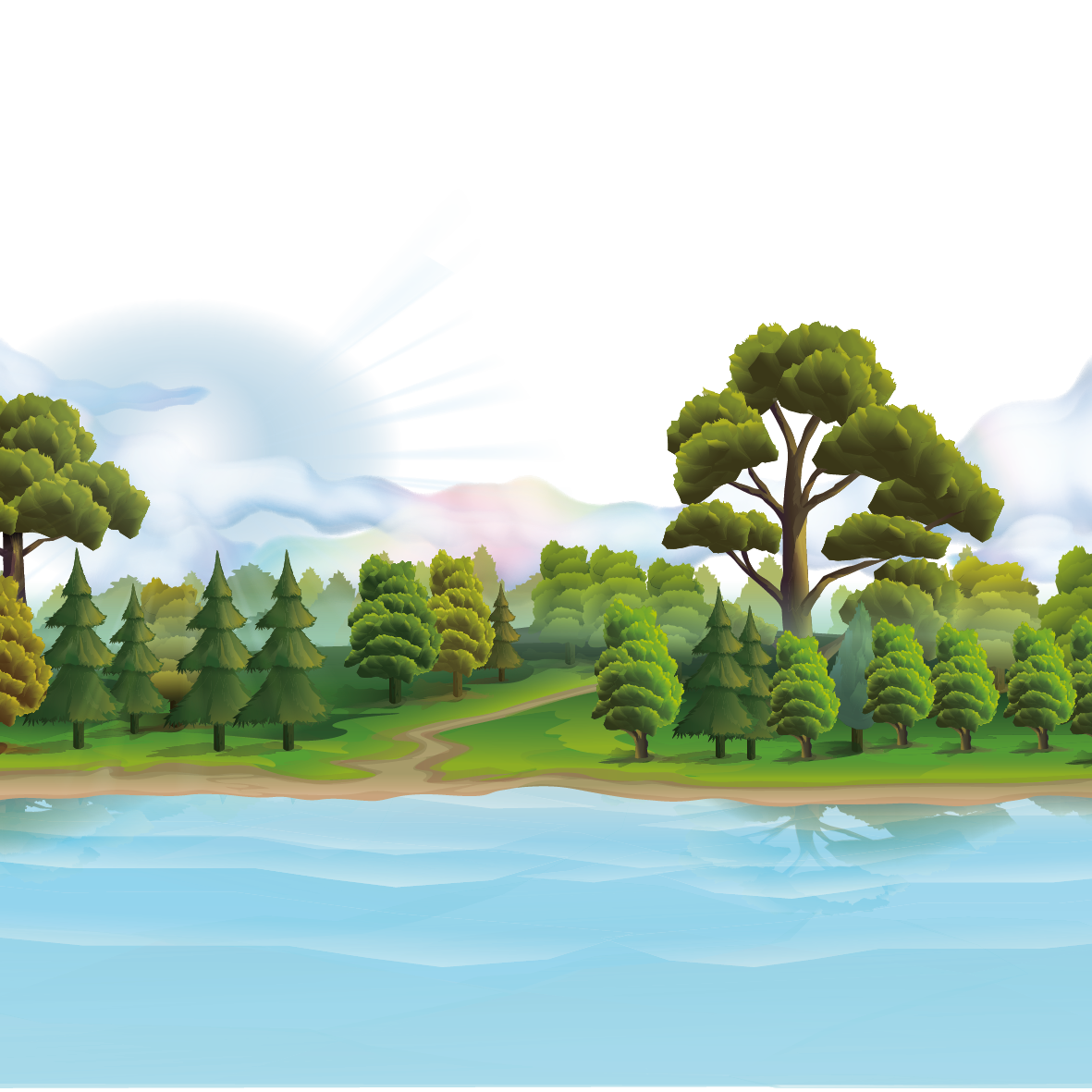 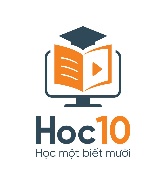 Câu 4: Hệ bài tiết không có cơ quan nào?
A. Thận
C. Hậu môn
B. Ống dẫn nước tiểu
D. Gan
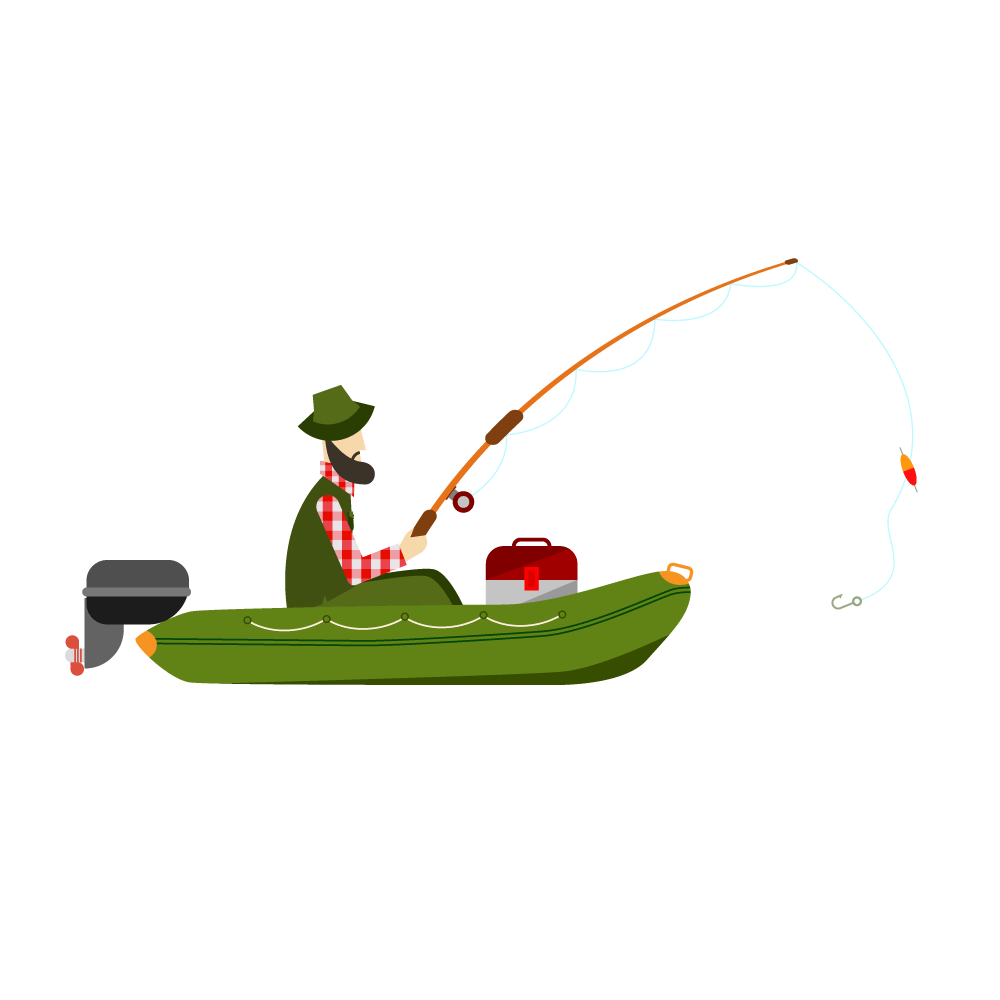 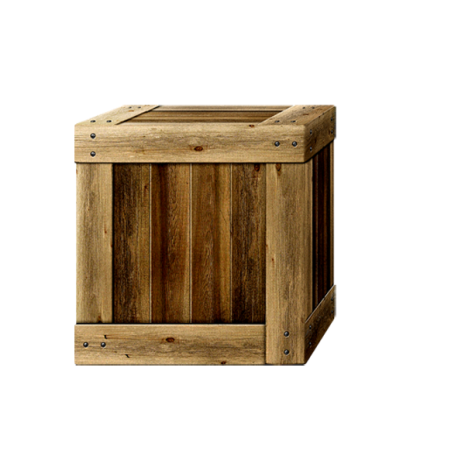 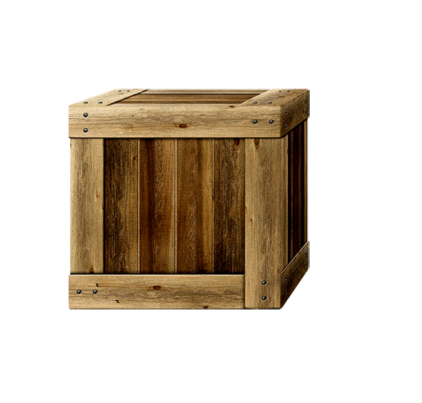 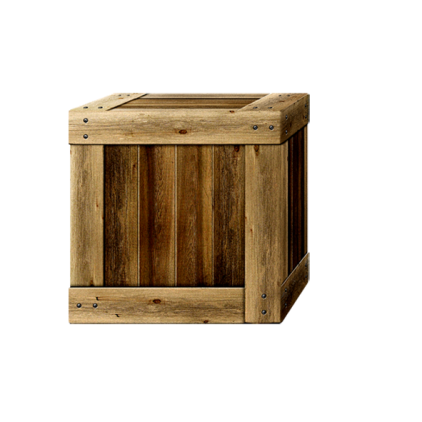 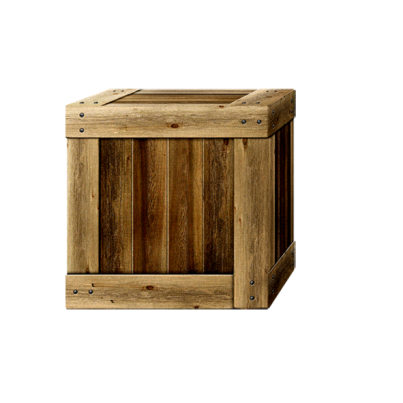 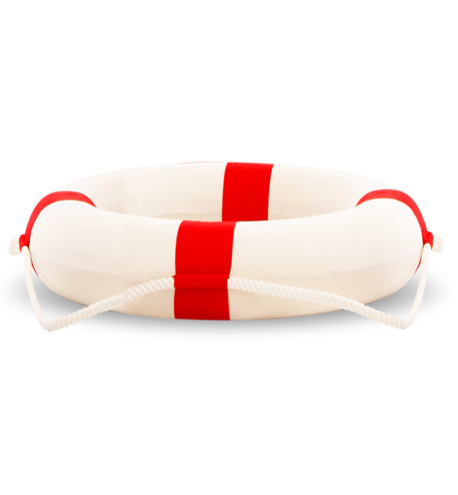 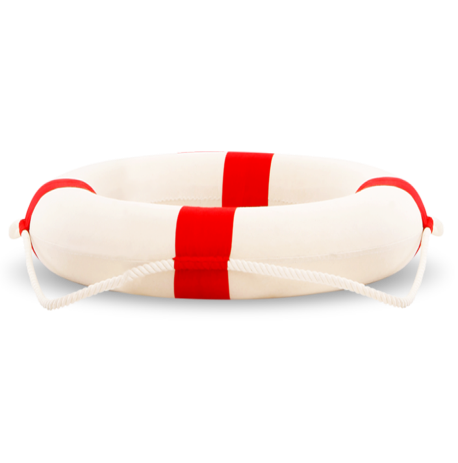 Sai  mất rồi
B
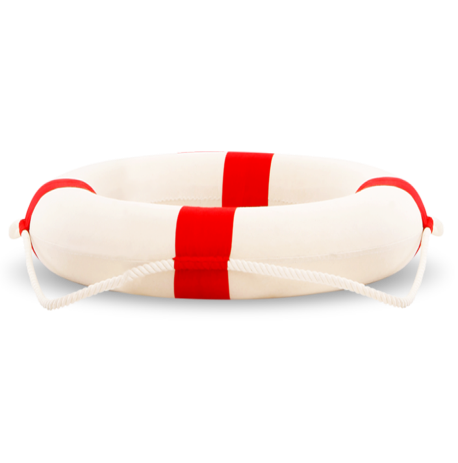 Sai  mất rồi
D
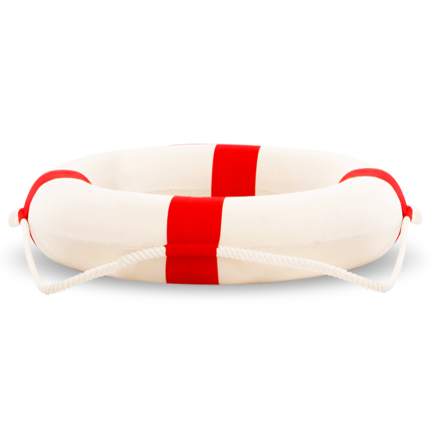 Sai  mất rồi
A
C
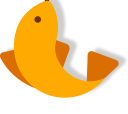 [Speaker Notes: Hướng dẫn: GV click vào các hộp chọn đáp án tương ứng.]
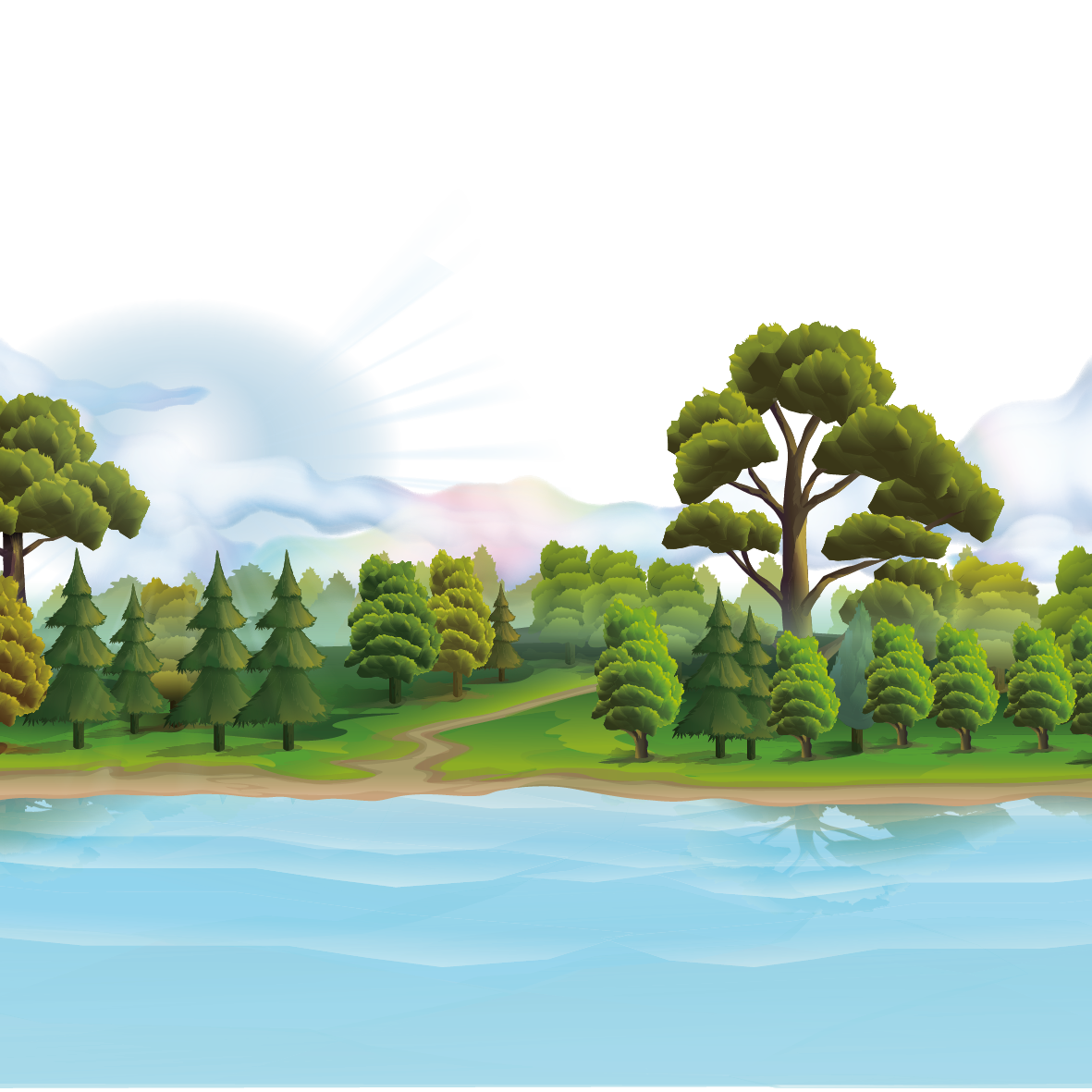 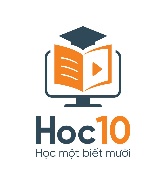 Câu 5: Khi chúng ta tập thể thao, hệ cơ quan nào dưới đây sẽ tăng cường độ hoạt động?
A. Hệ tuần hoàn
C. Hệ vận động
B. Hệ hô hấp
D. Cả 3 đều đúng
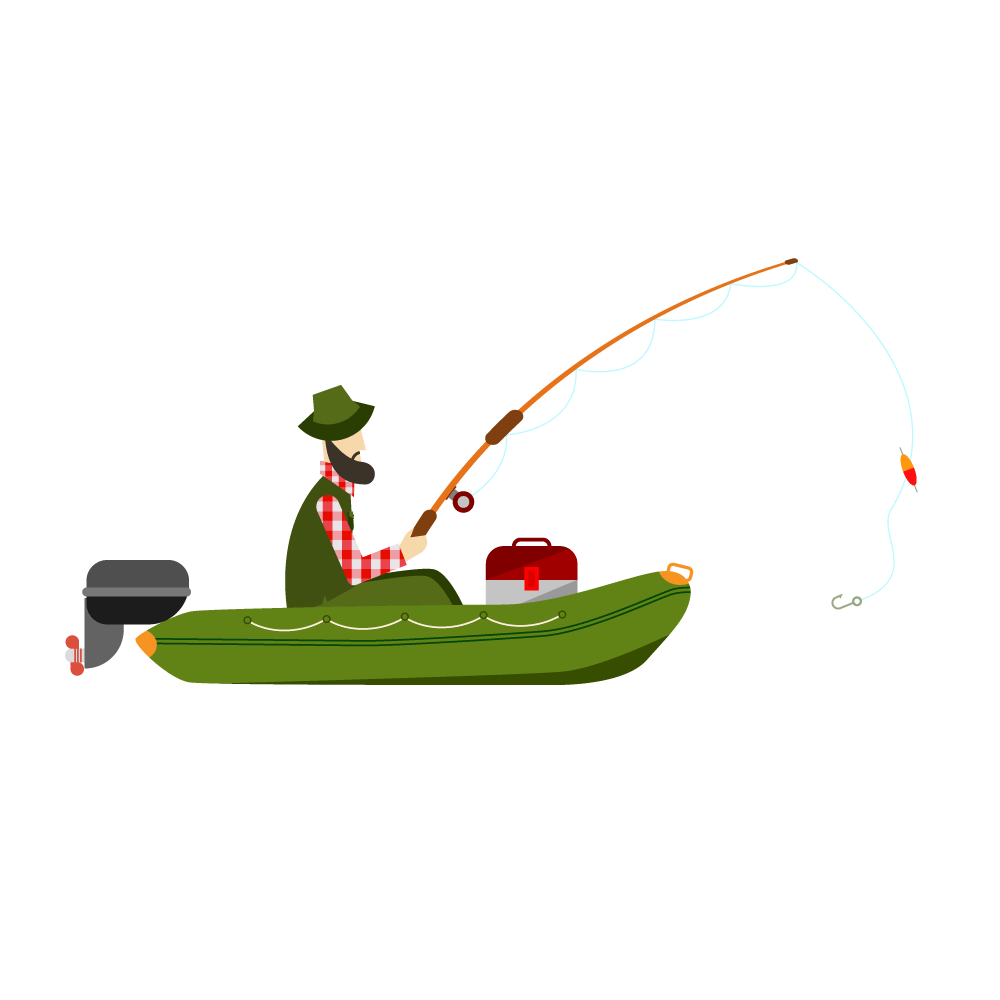 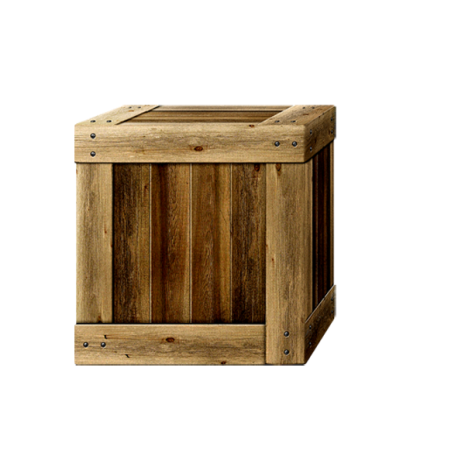 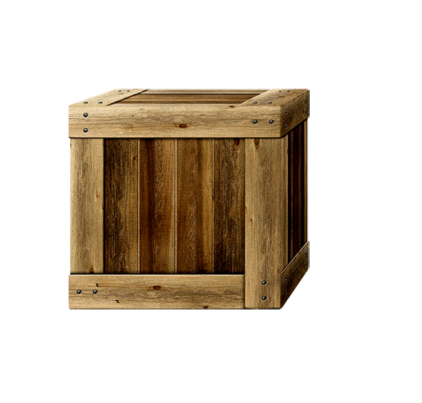 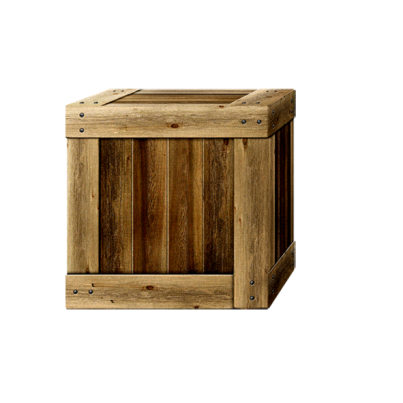 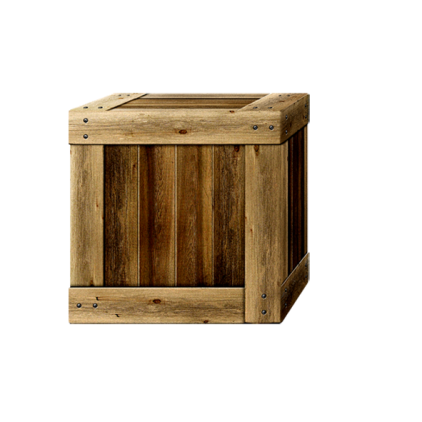 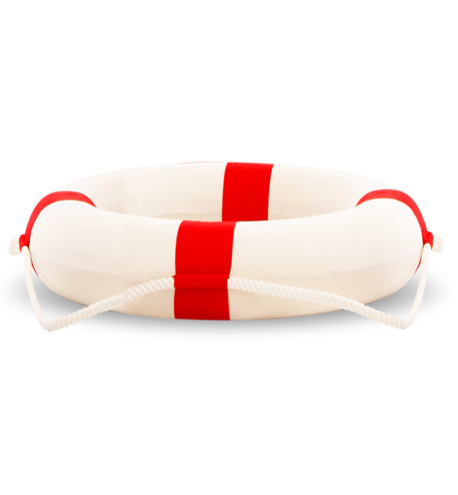 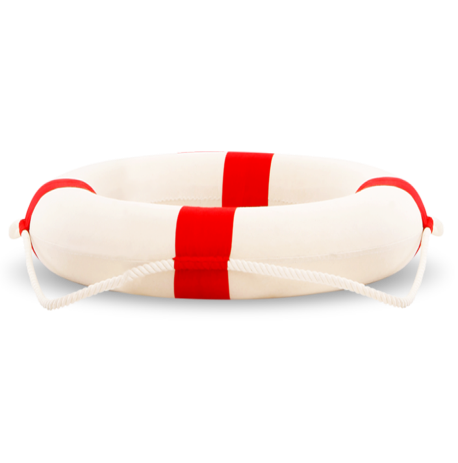 Sai  mất rồi
B
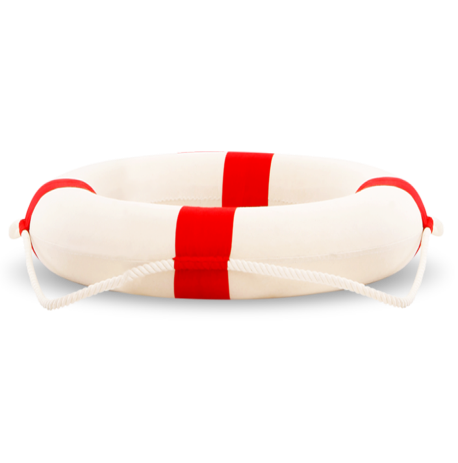 Sai  mất rồi
C
Sai  mất rồi
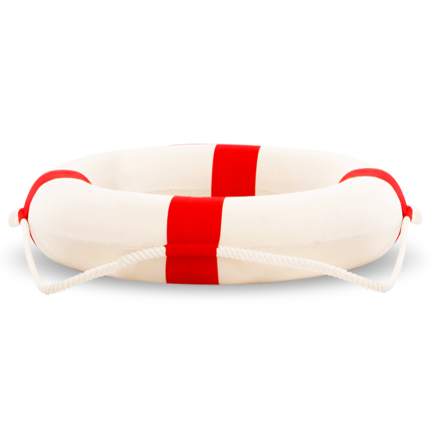 A
D
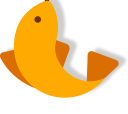 [Speaker Notes: Hướng dẫn: GV click vào các hộp chọn đáp án tương ứng.]
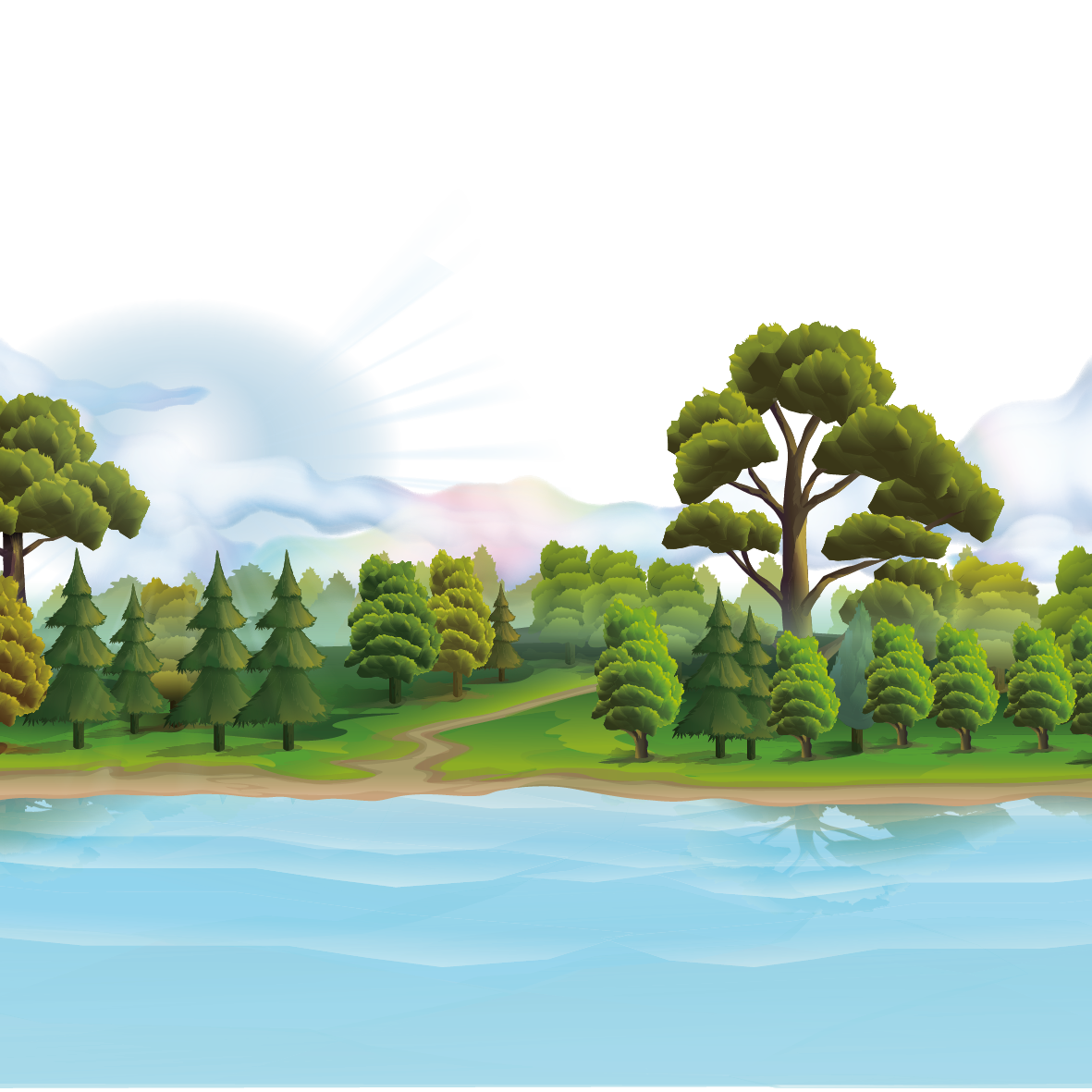 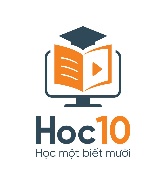 Câu 6: Vai trò lưu trữ, xử lí thông tin và dẫn truyền xung thần kinh là của hệ cơ quan nào?
A. Hệ vận động
C. Hệ tuần hoàn
B. Hệ bài tiết
D. Hệ thần kinh
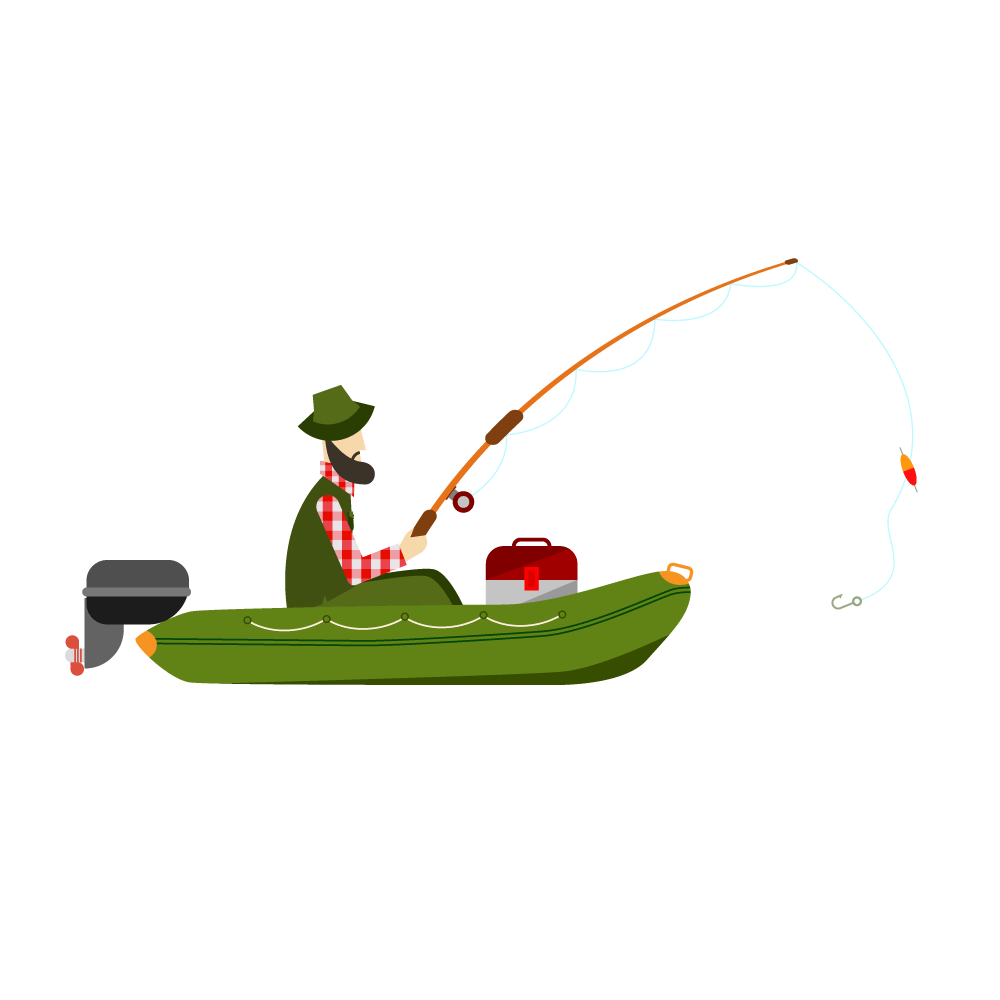 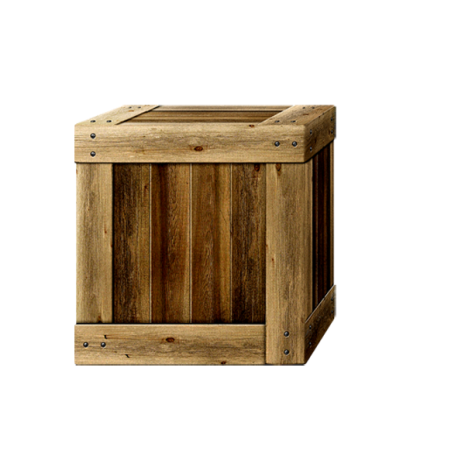 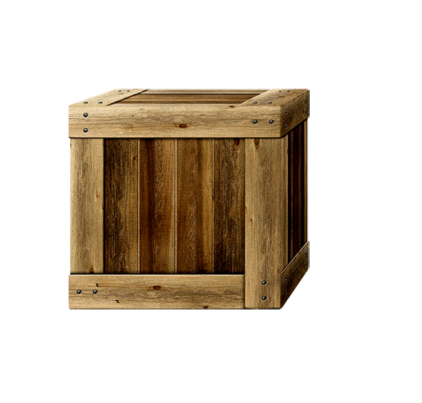 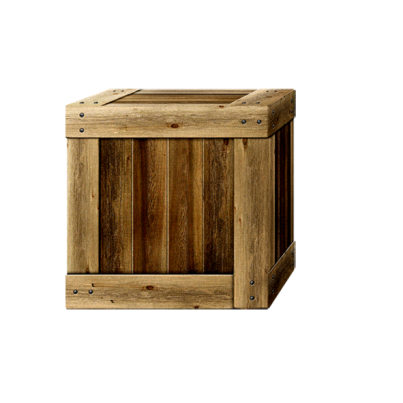 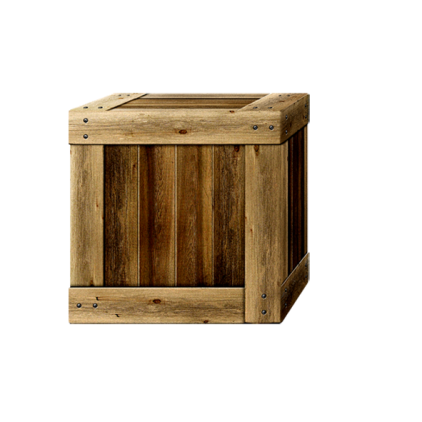 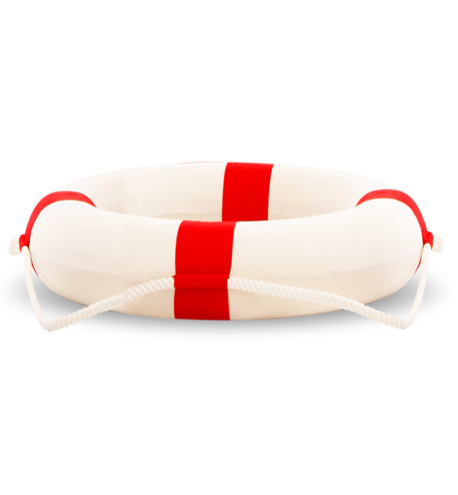 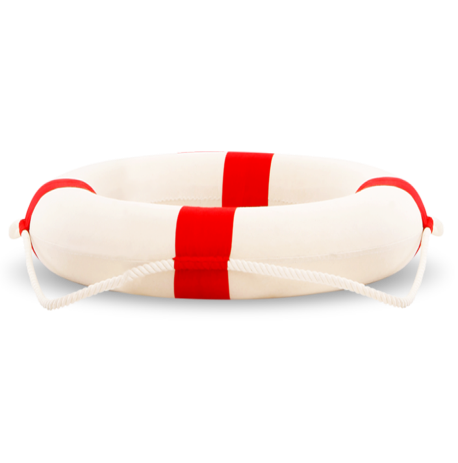 Sai  mất rồi
B
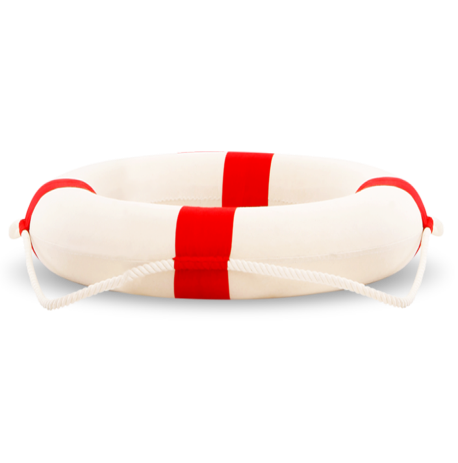 Sai  mất rồi
C
Sai  mất rồi
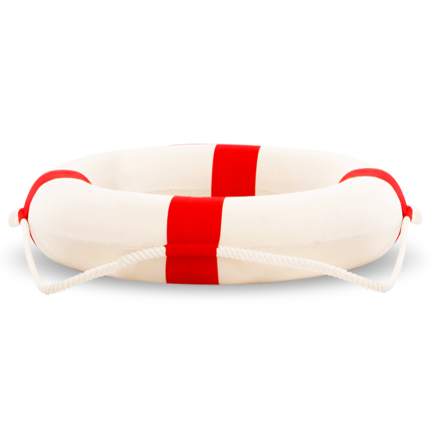 A
D
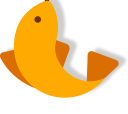 [Speaker Notes: Hướng dẫn: GV click vào các hộp chọn đáp án tương ứng.]
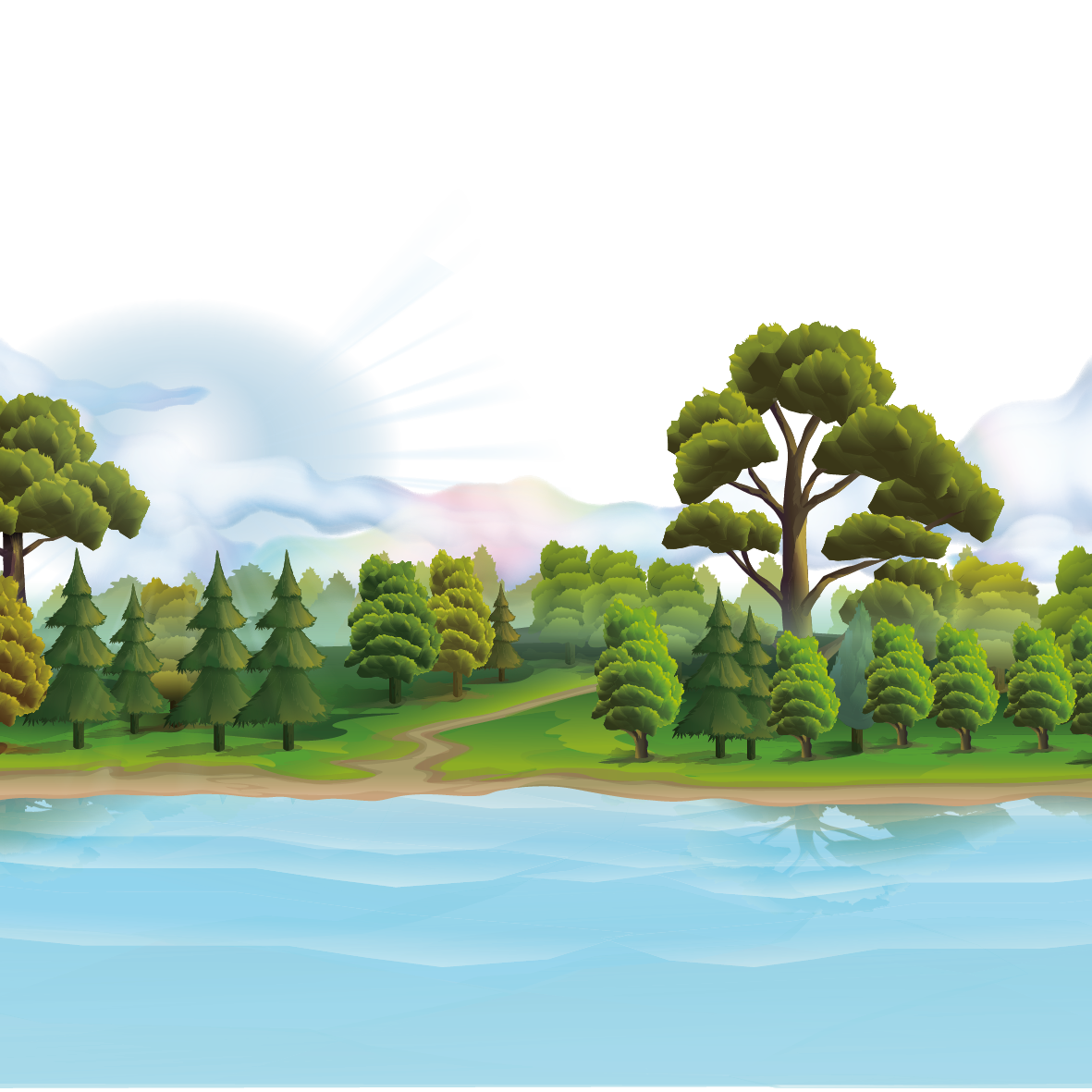 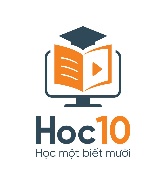 Câu 7: Trao đổi chất của cơ thể và môi trường được thực hiện qua:
A. Hệ hô hấp
C. Hệ tiêu hóa
B. Hệ tuần hoàn
D. Hệ hô hấp, hệ tiêu hóa
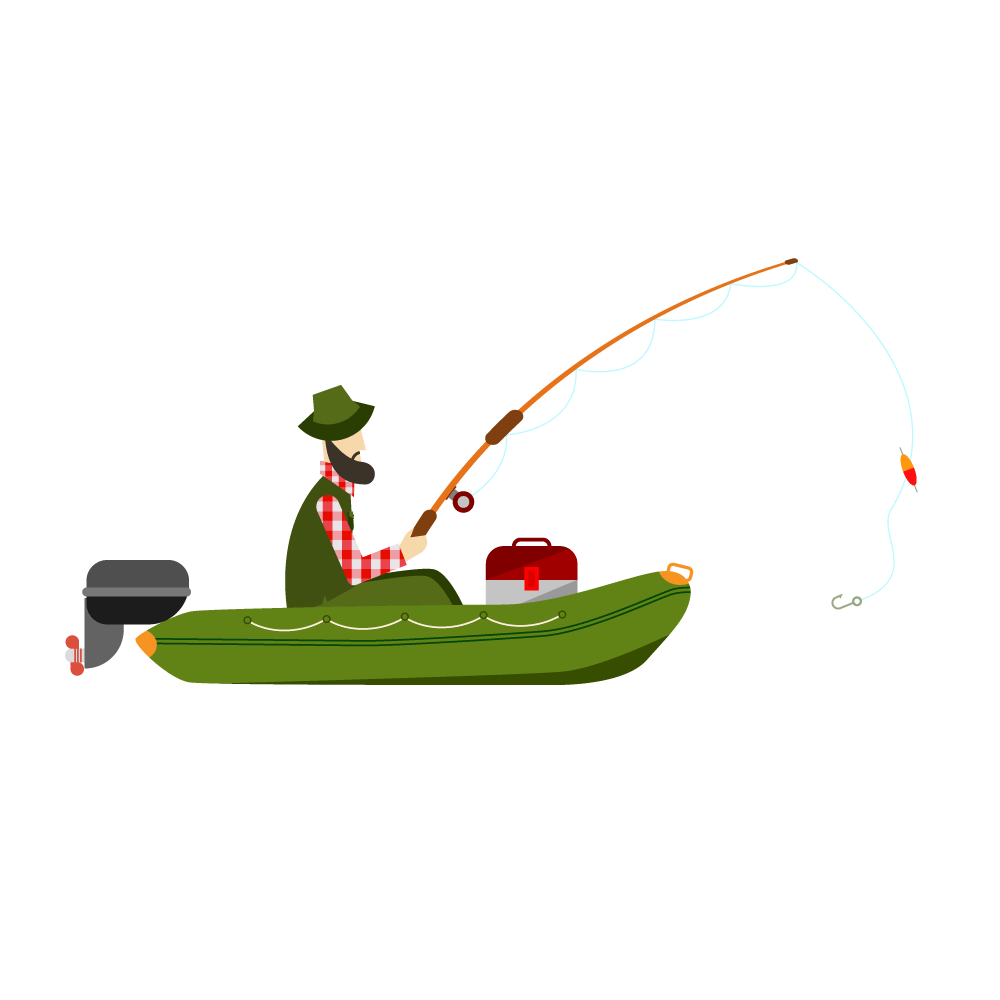 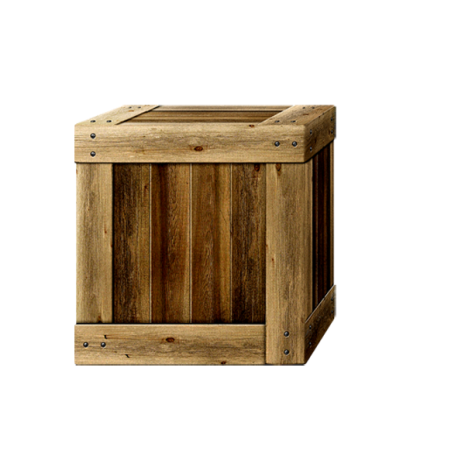 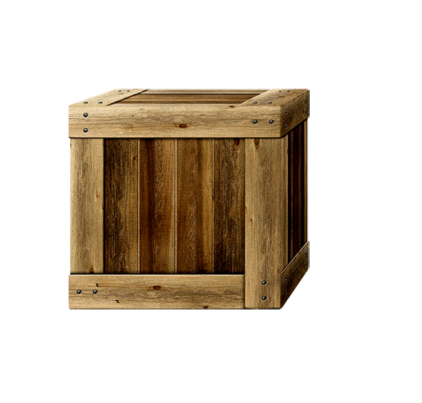 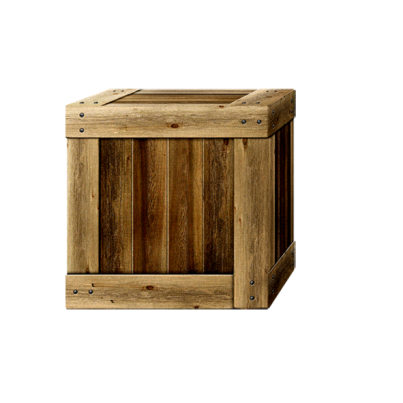 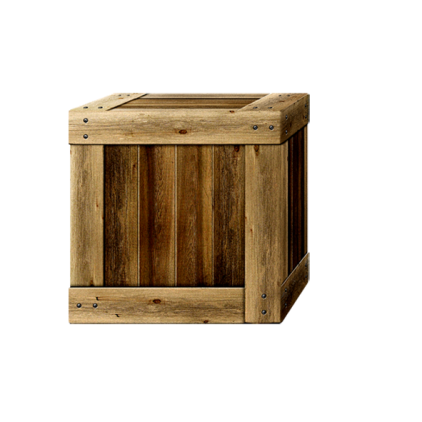 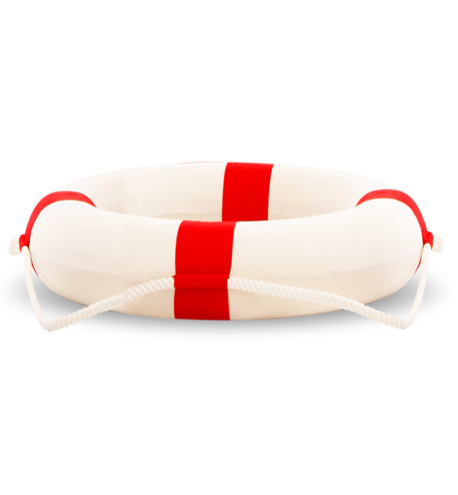 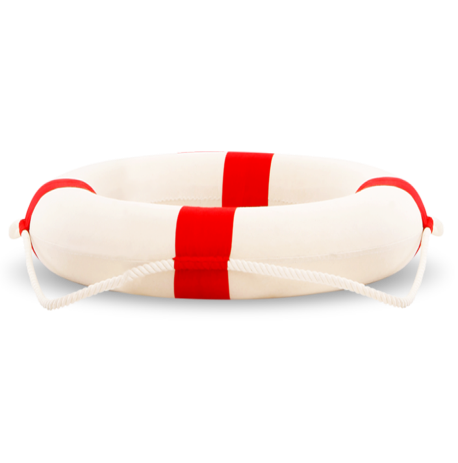 Sai  mất rồi
B
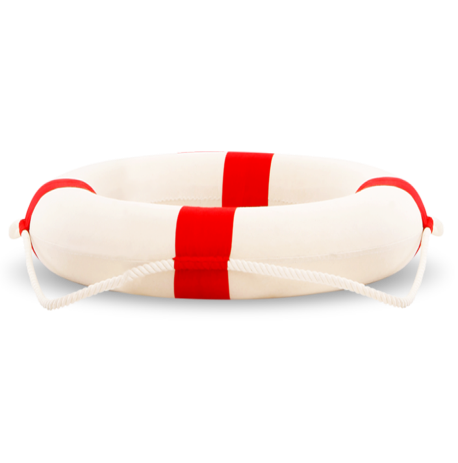 Sai  mất rồi
C
Sai  mất rồi
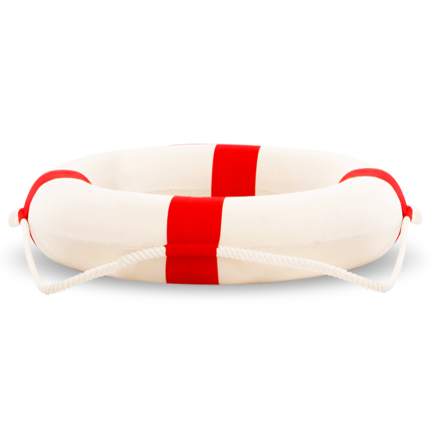 A
D
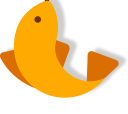 [Speaker Notes: Hướng dẫn: GV click vào các hộp chọn đáp án tương ứng.]
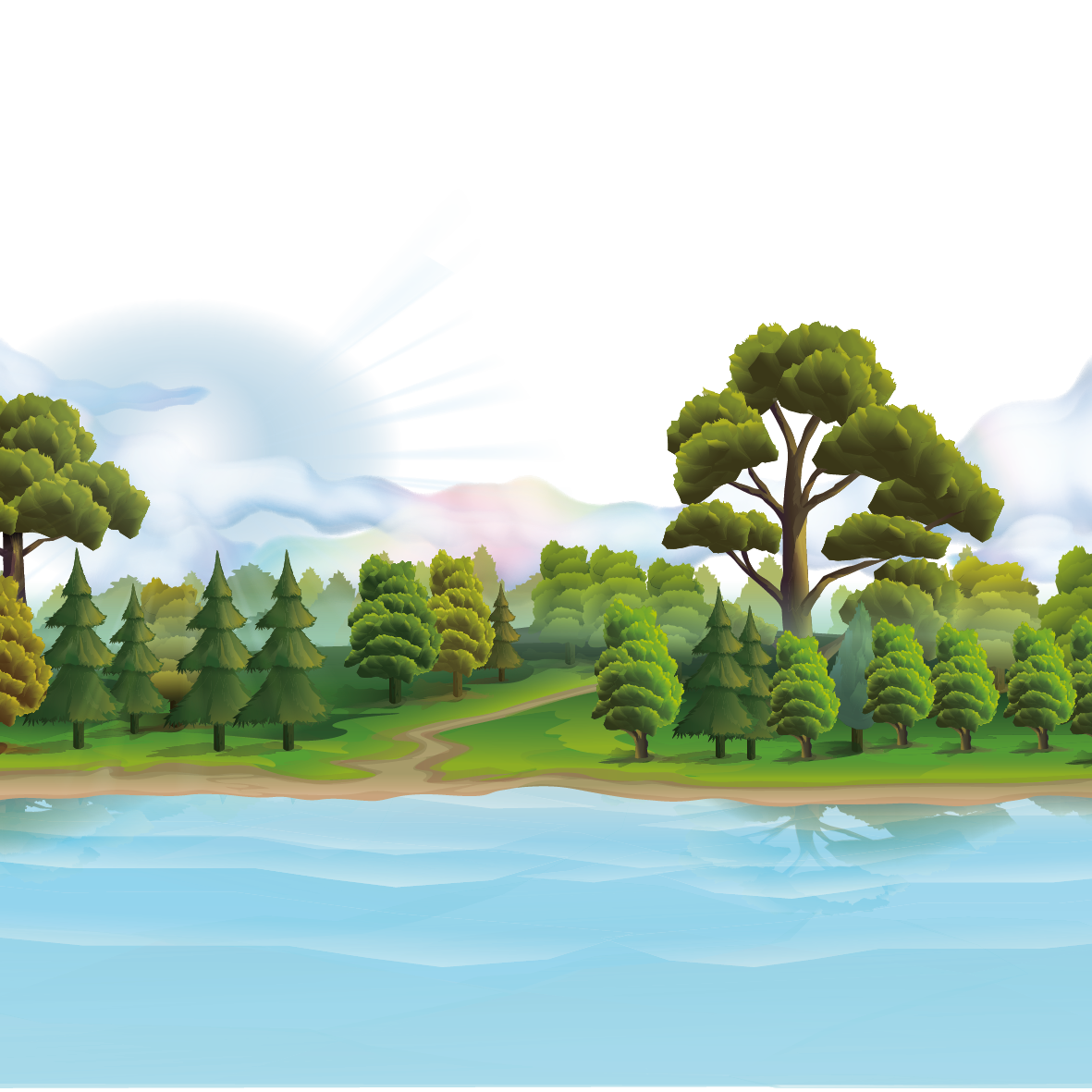 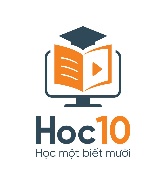 Câu 8: Thanh quản là một bộ phận của
A. Hệ hô hấp
C. Hệ bài tiết
B. Hệ tiêu hóa
D. Hệ sinh dục
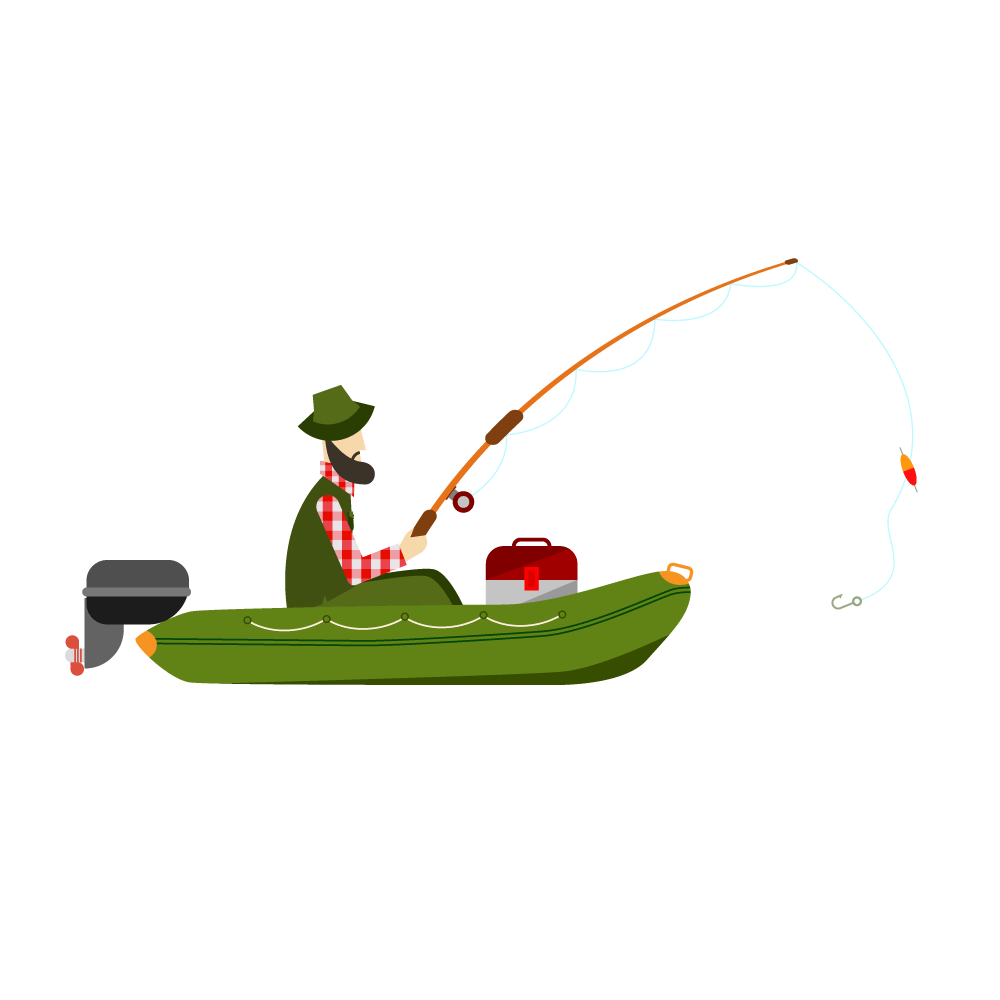 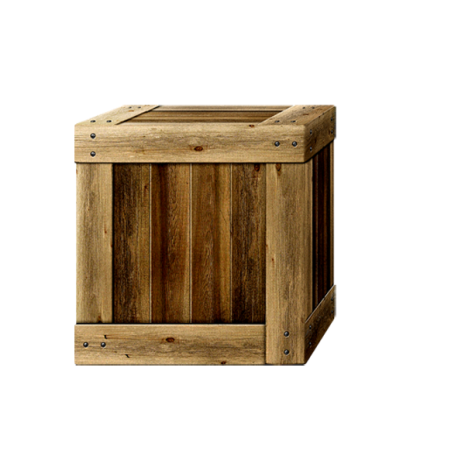 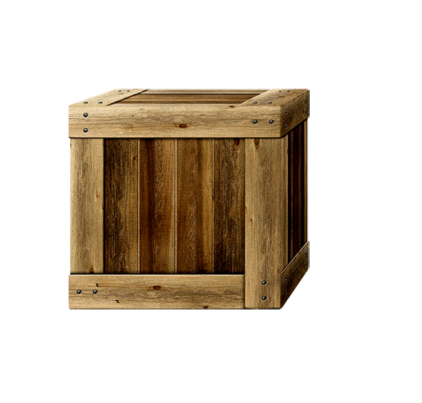 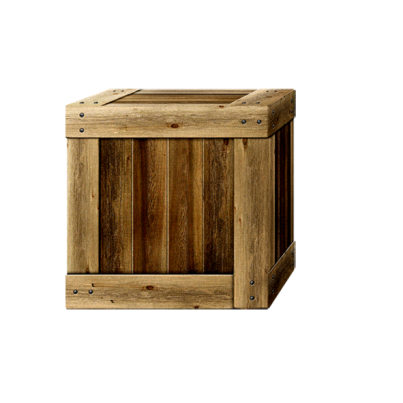 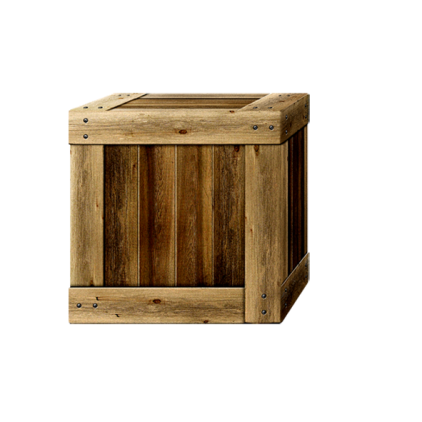 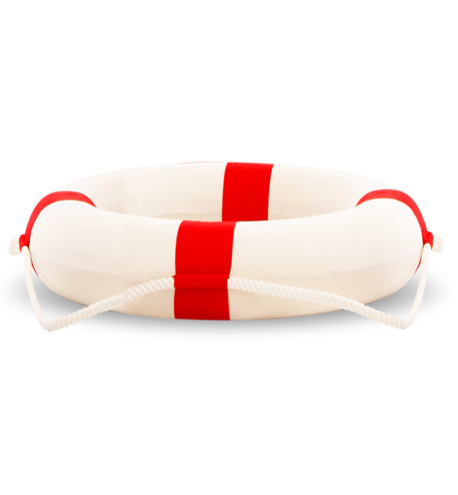 Sai  mất rồi
Sai  mất rồi
Sai  mất rồi
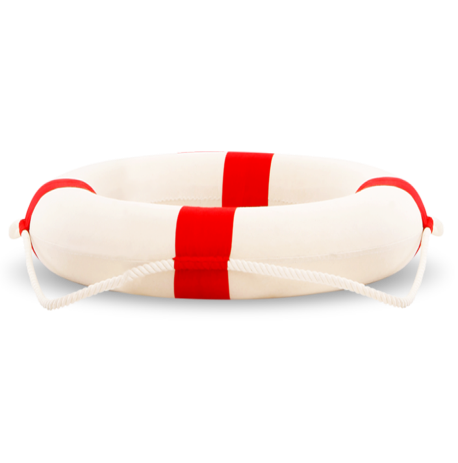 B
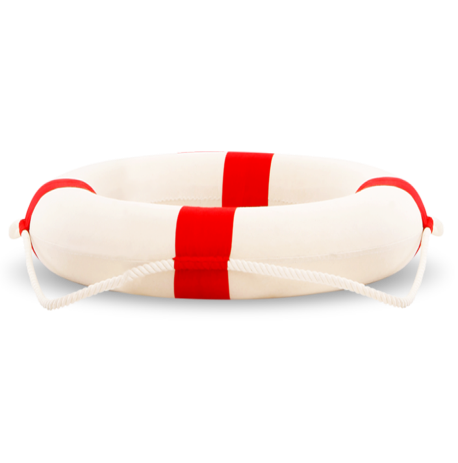 C
D
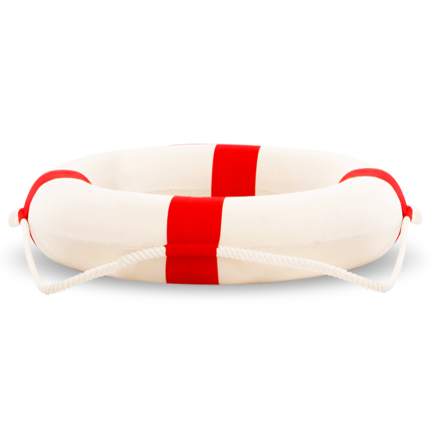 A
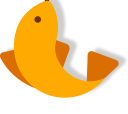 [Speaker Notes: Hướng dẫn: GV click vào các hộp chọn đáp án tương ứng.]
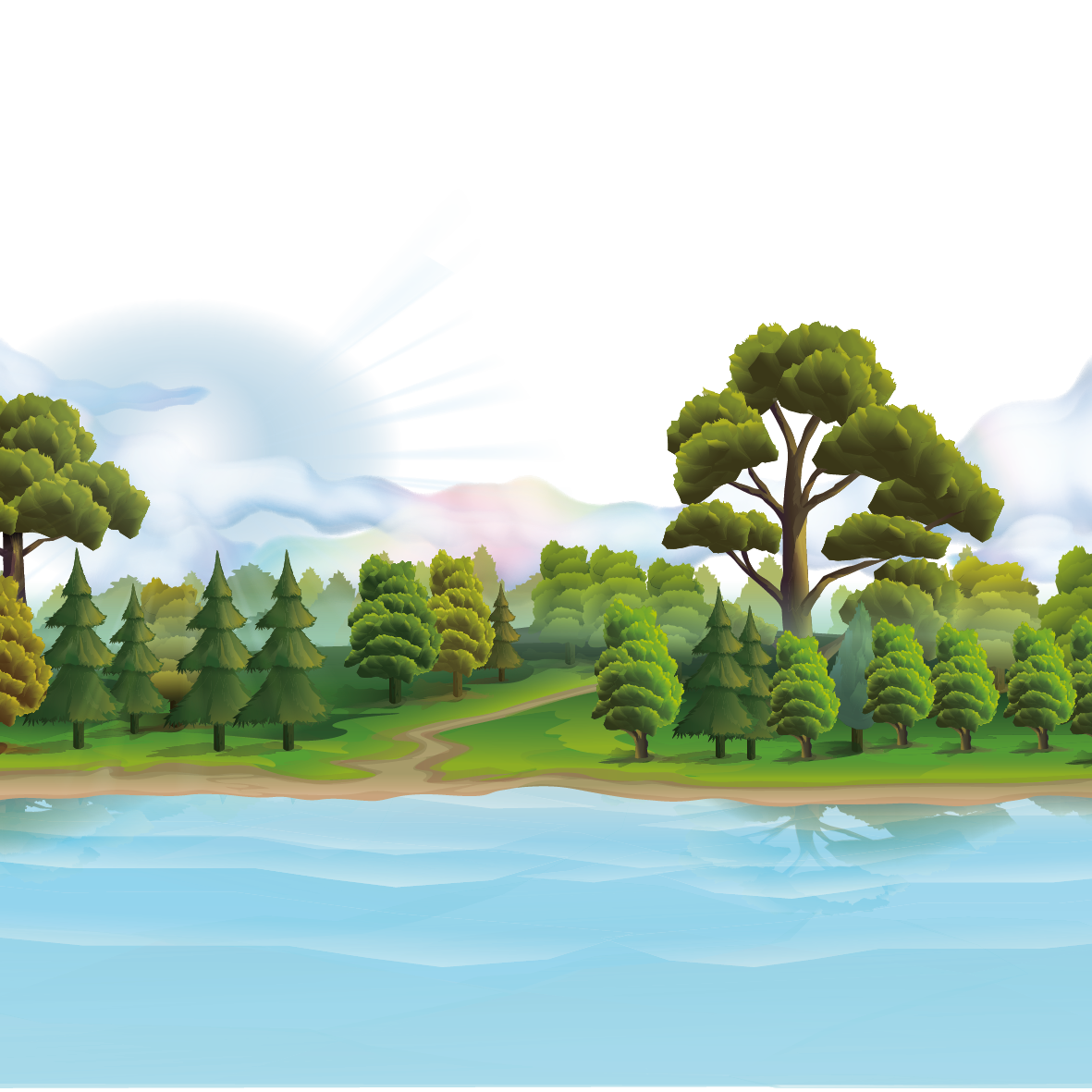 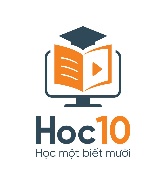 Câu 9: Ở cơ thể người, cơ quan nào dưới đây nằm trong khoang ngực?
A. Bóng đái
C. Thận
B. Phổi
D. Dạ dày
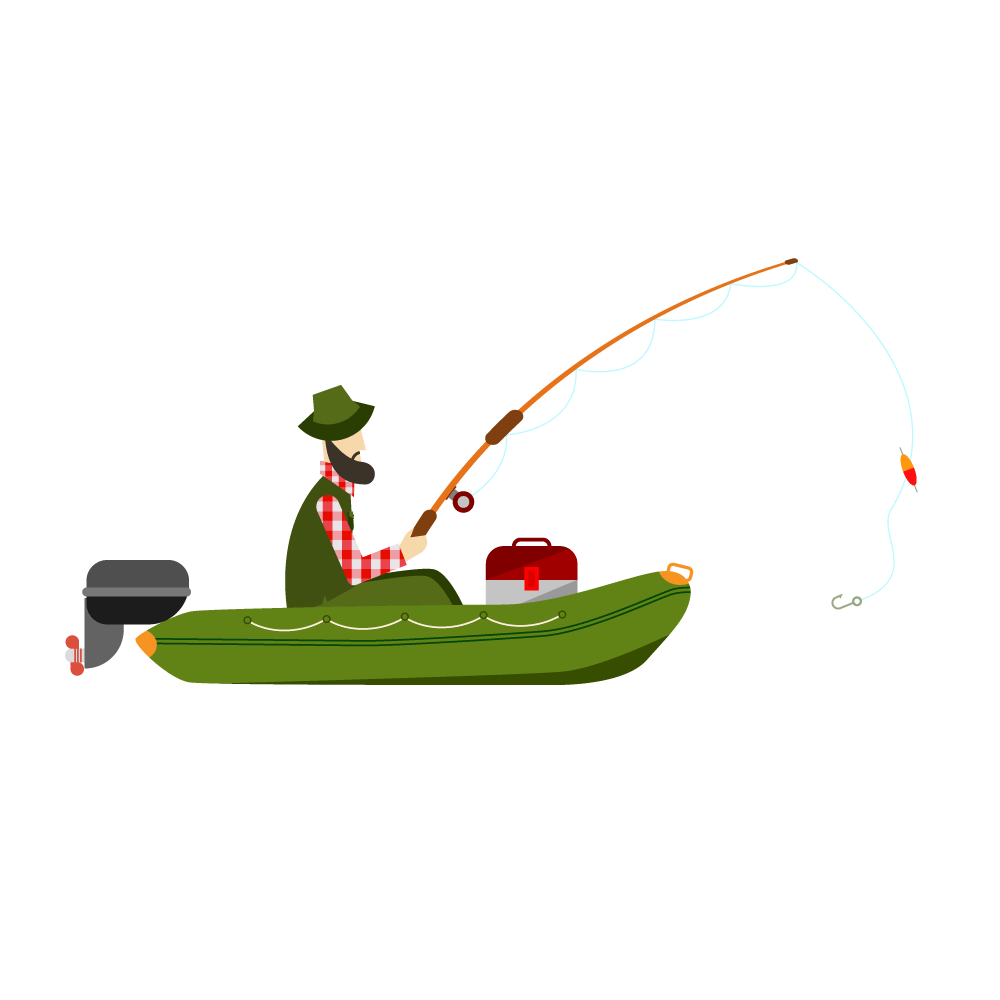 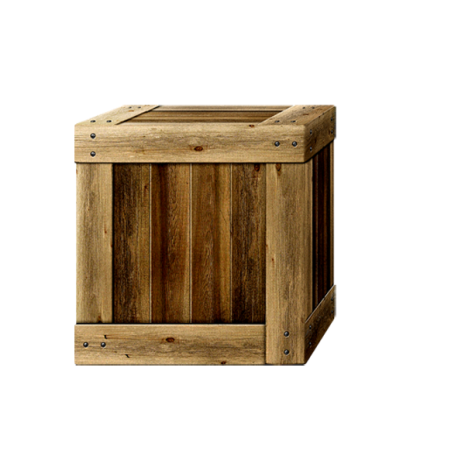 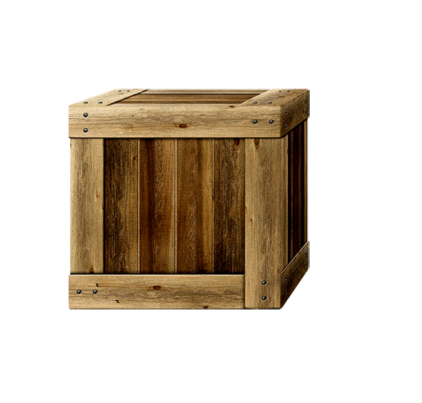 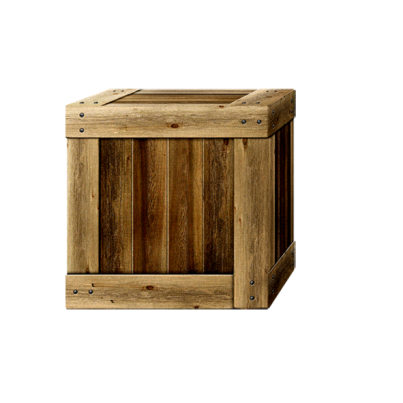 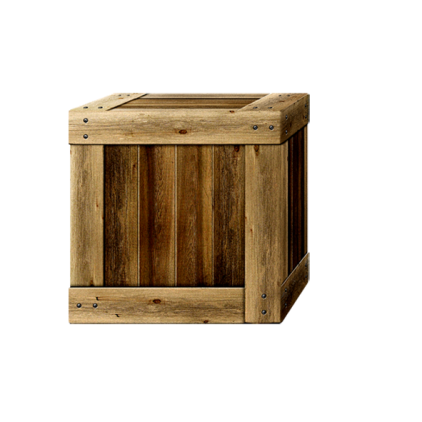 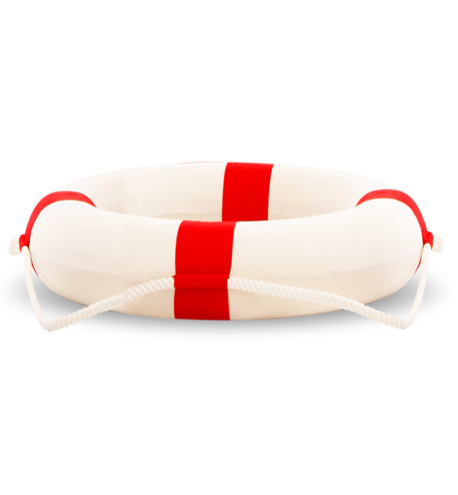 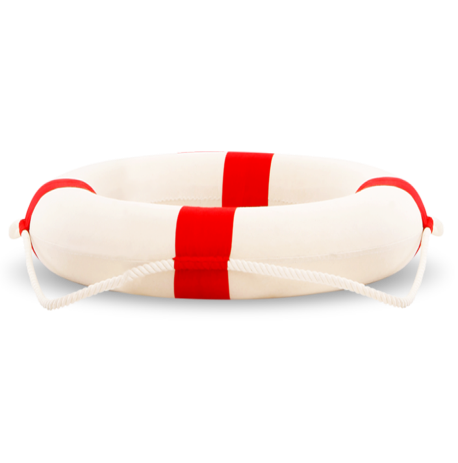 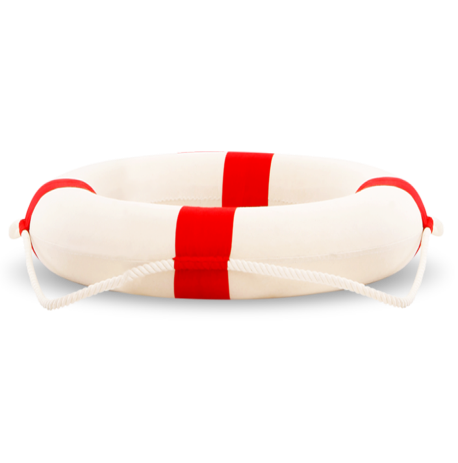 Sai mất rồi
B
Sai mất rồi
Sai mất rồi
D
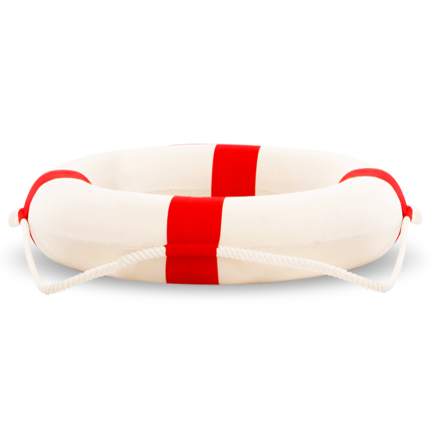 A
C
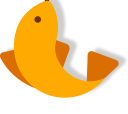 [Speaker Notes: Hướng dẫn: GV click vào các hộp chọn đáp án tương ứng.]
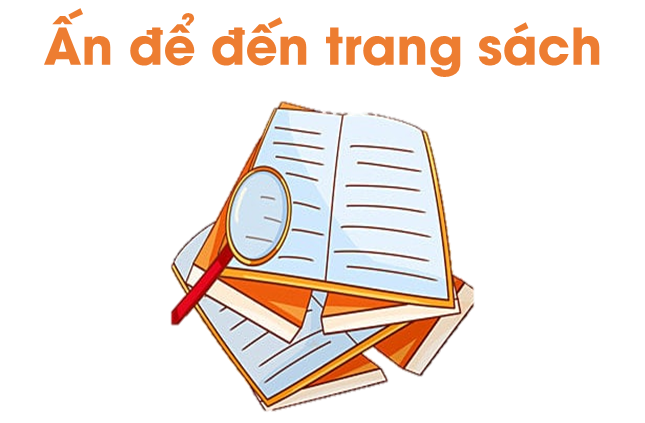 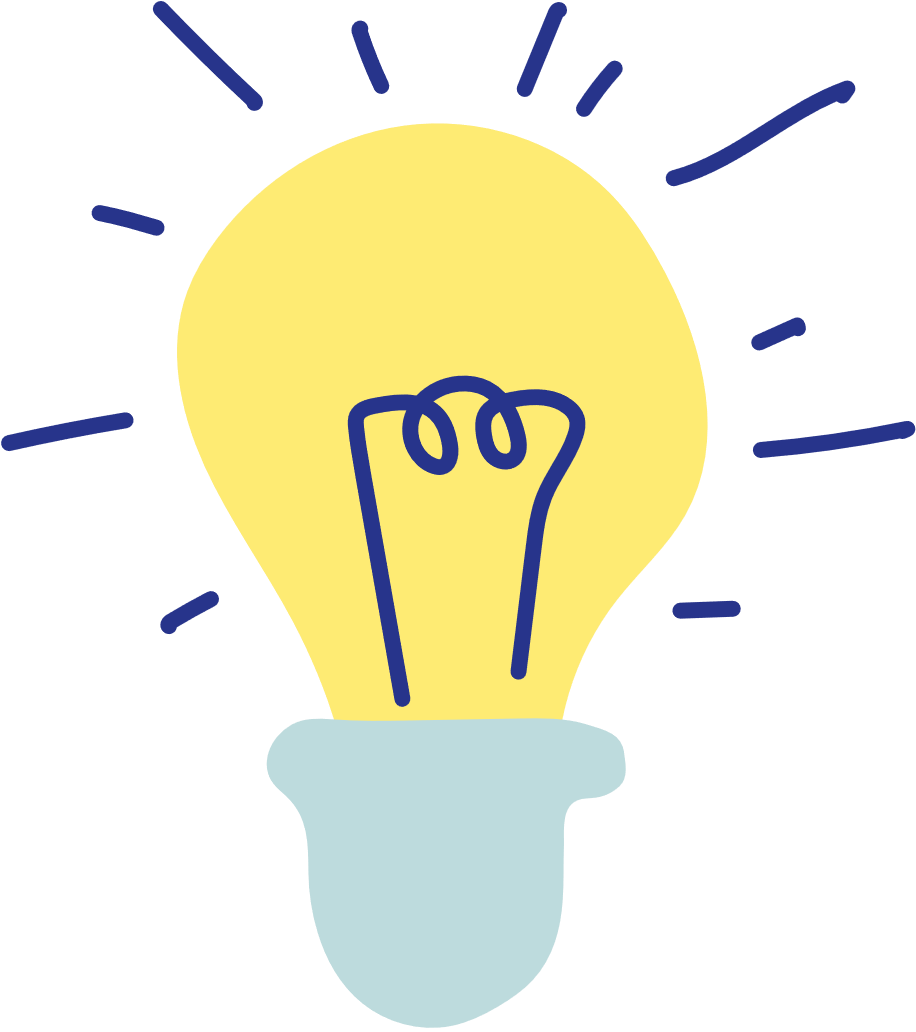 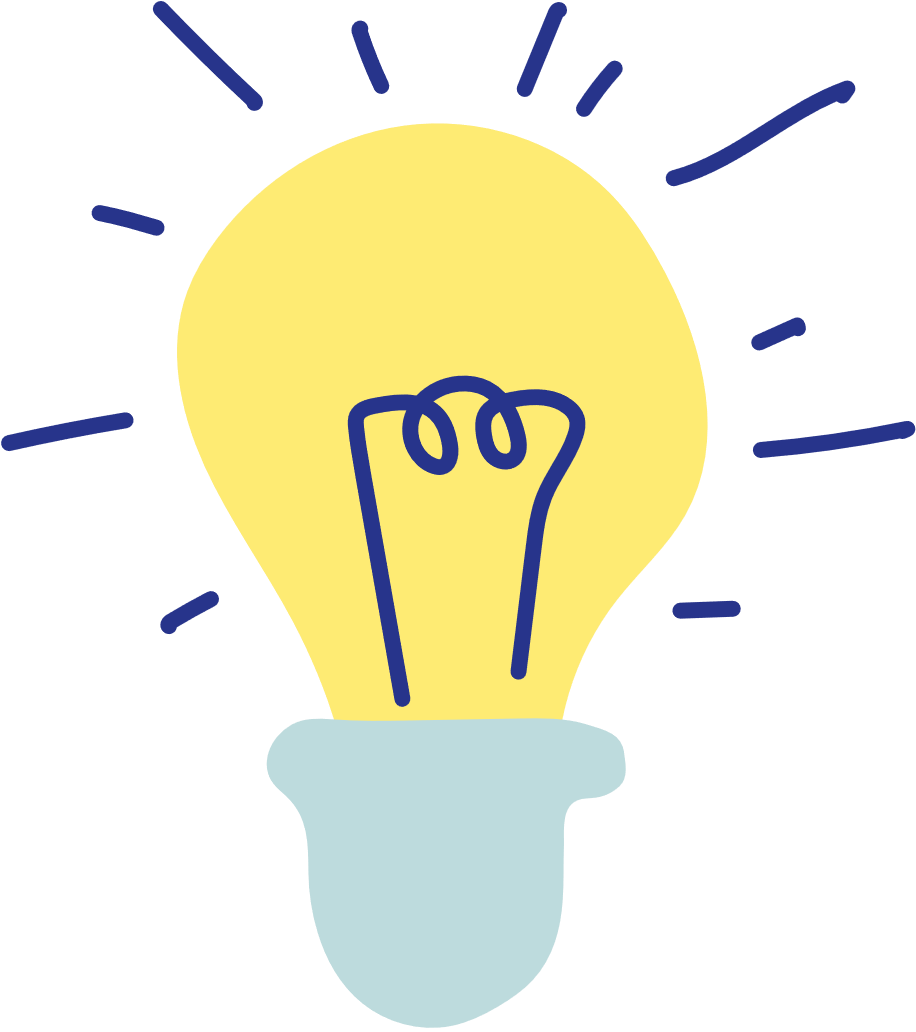 Ghi nhớ kiến thức trong bài.
Hoàn thành bài tập trong SBT.
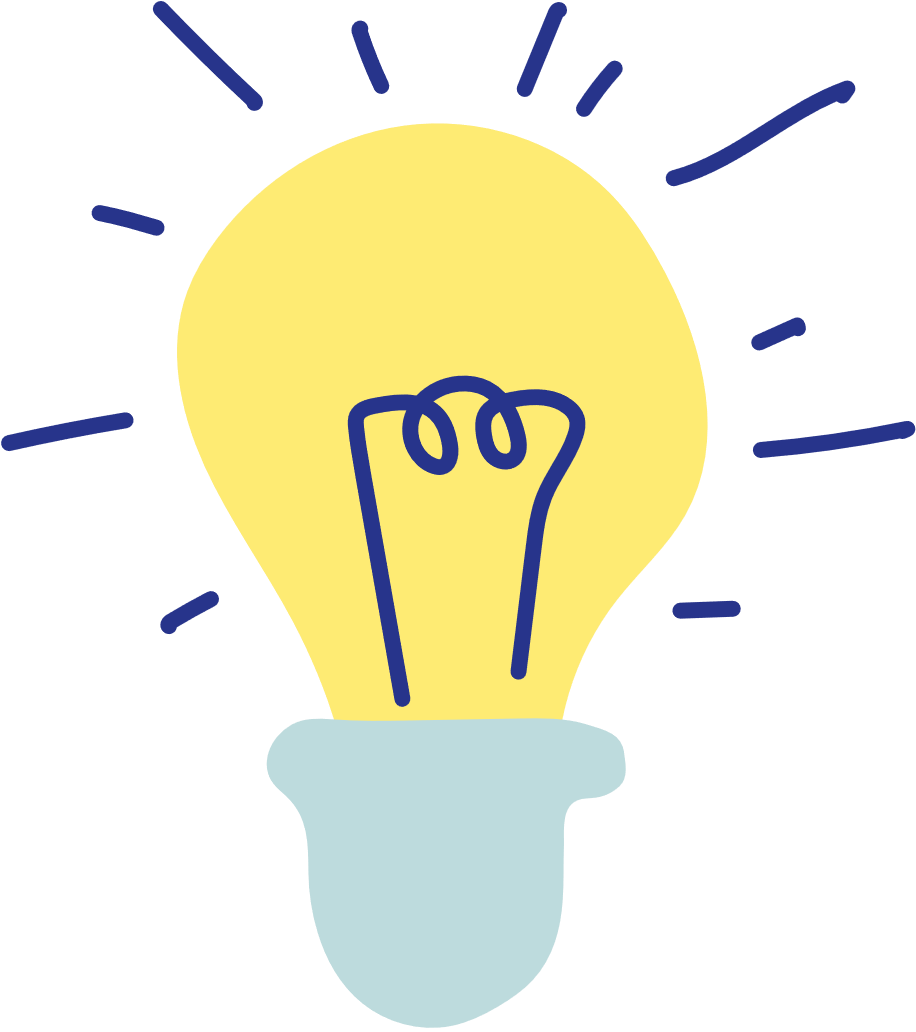 Chuẩn bị Bài 28. Hệ vận động ở người.
Like fanpage Hoc10 - Học 1 biết 10 để nhận thêm nhiều tài liệu giảng dạy
theo đường link:
Hoc10 – Học 1 biết 10
Hoặc truy cập qua QR code
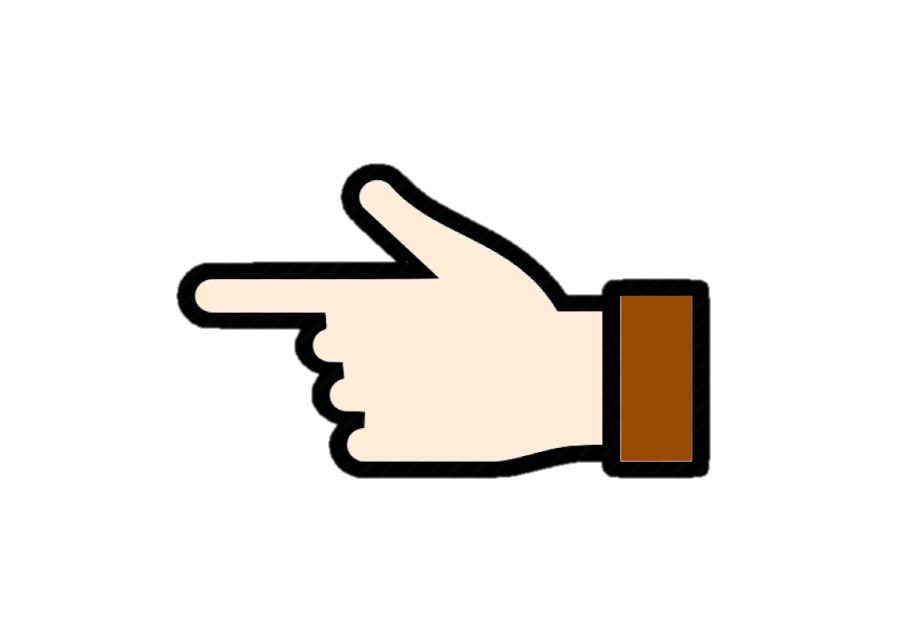 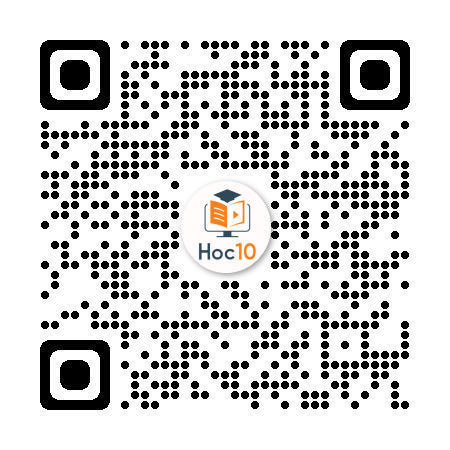